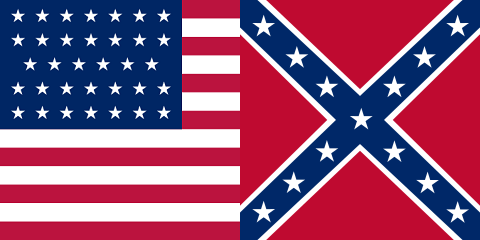 US Civil War
1861-1865
Spring 2022
Economic Differences
North
South
70% of the world’s cotton production
Enslaved laborers
Wealth measured by number of enslaved people  owned
Economy relied on agriculture
Manufacturing
Growing Immigrant Population
Farmers Looking at Western Expansion
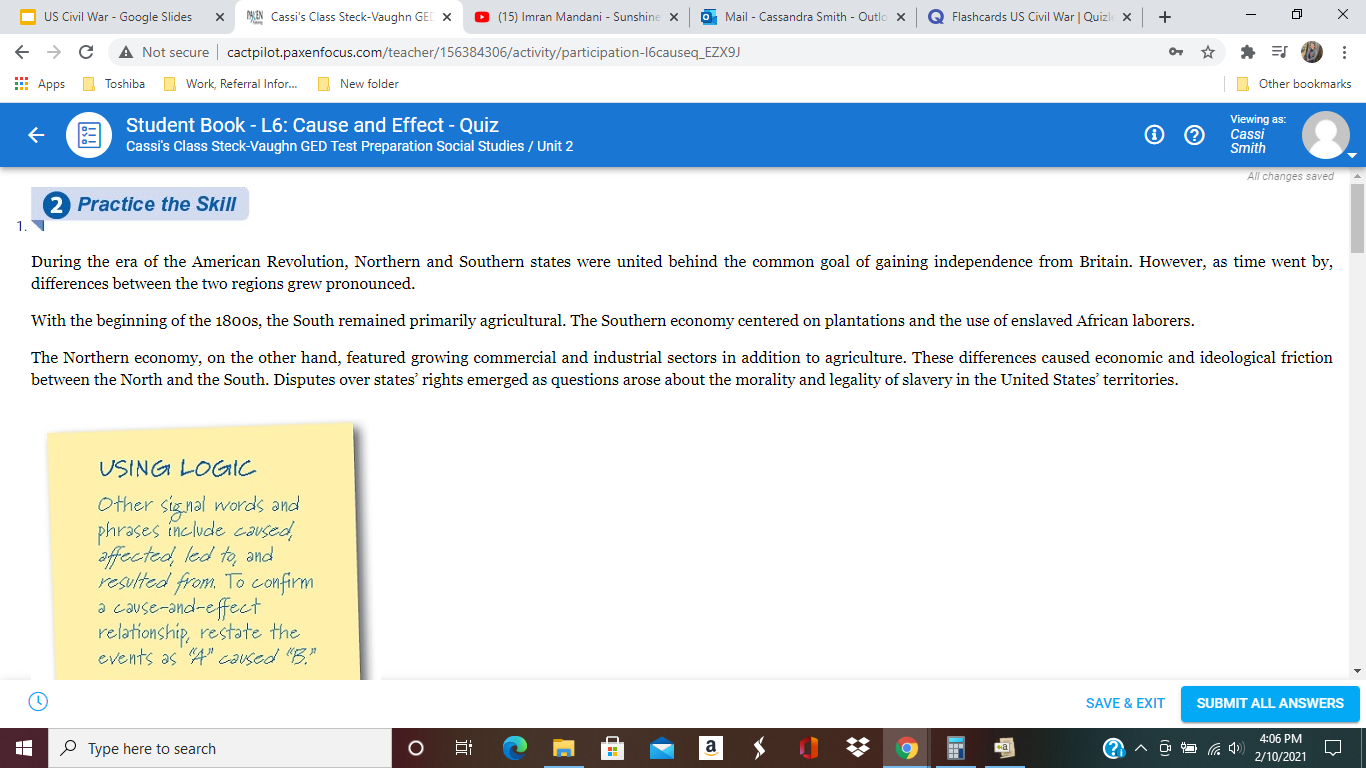 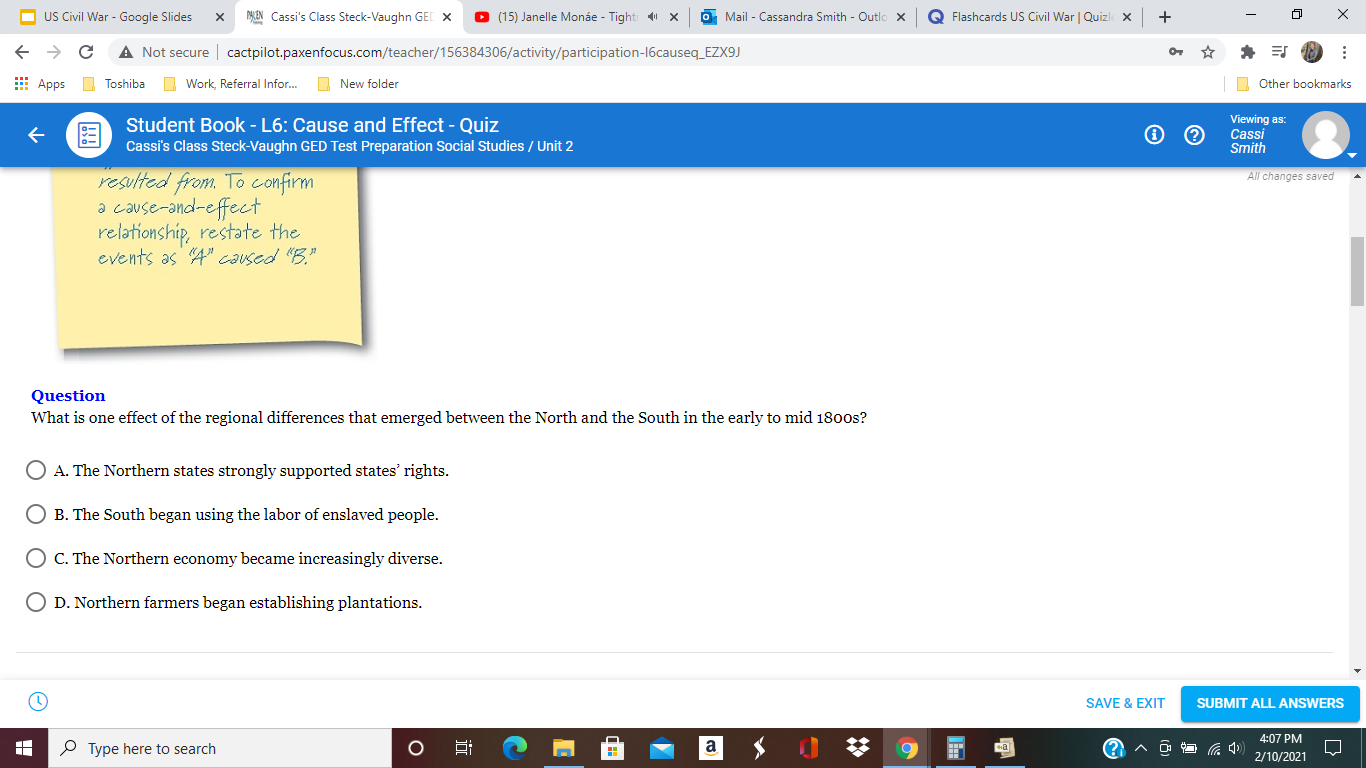 [Speaker Notes: Answer: C]
Missouri Compromise
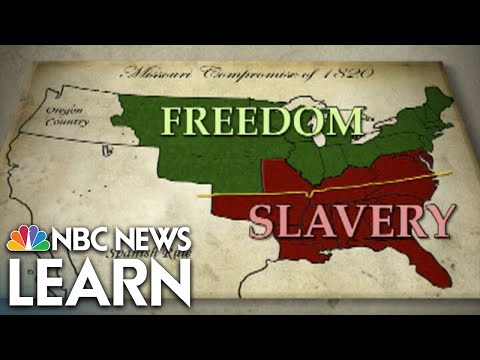 Fort Sumter, SC
Confederates fired upon and took Fort Sumter, near Charleston, SC from federal control, beginning the Civil War
April 12, 1861
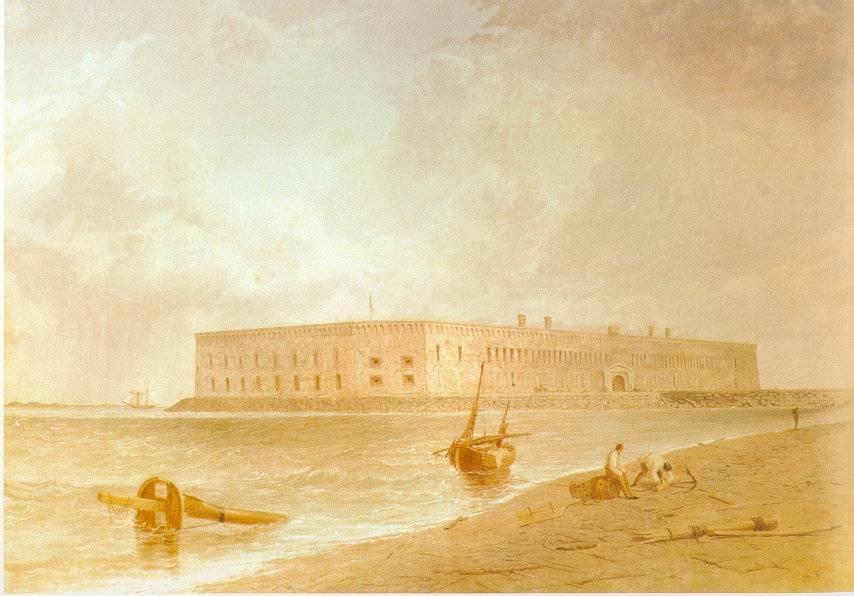 [Speaker Notes: Fort Sumter is considering the beginning of the Civil War when Confederates took control of the fort from federal control.]
Key Civil War Players North
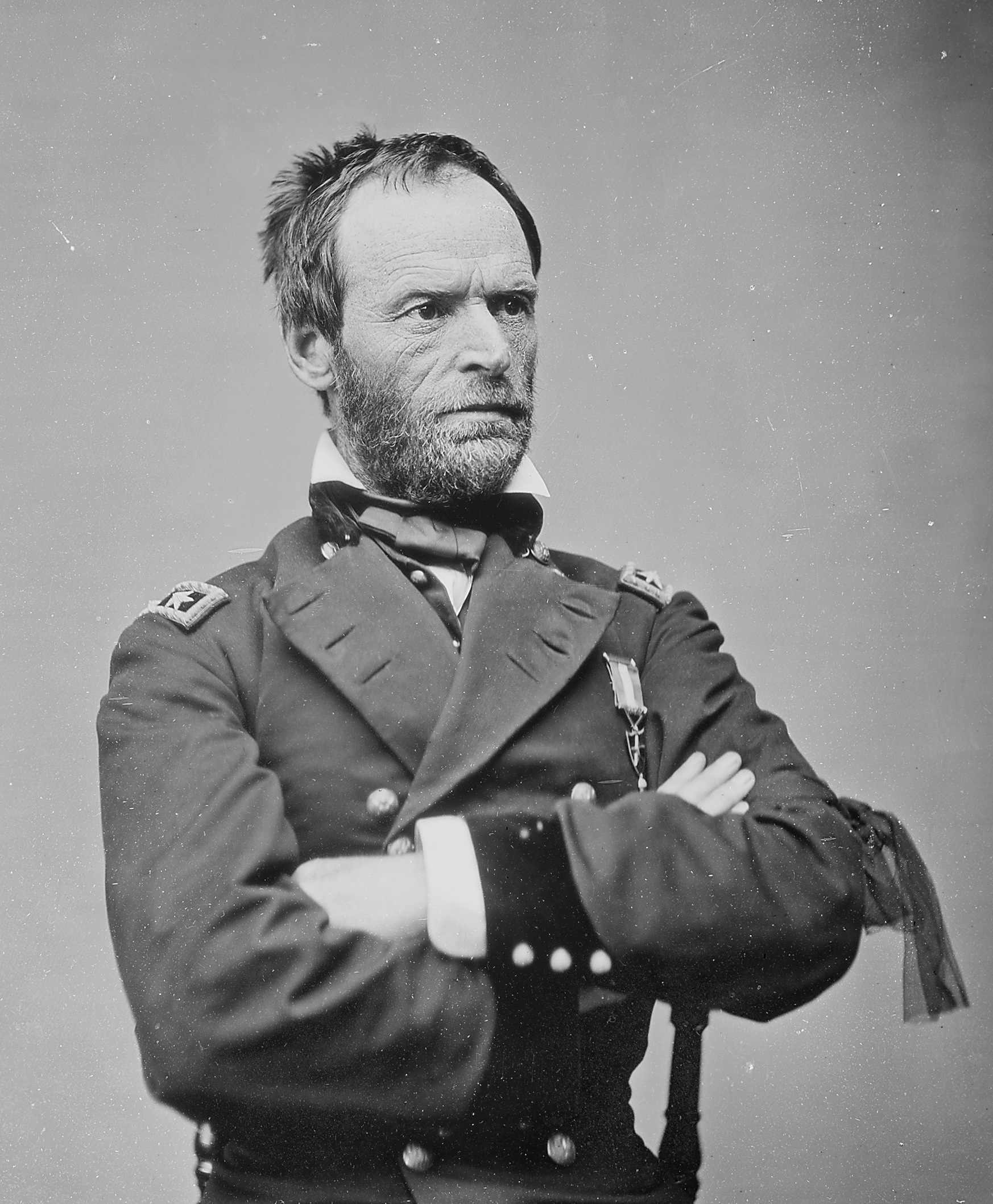 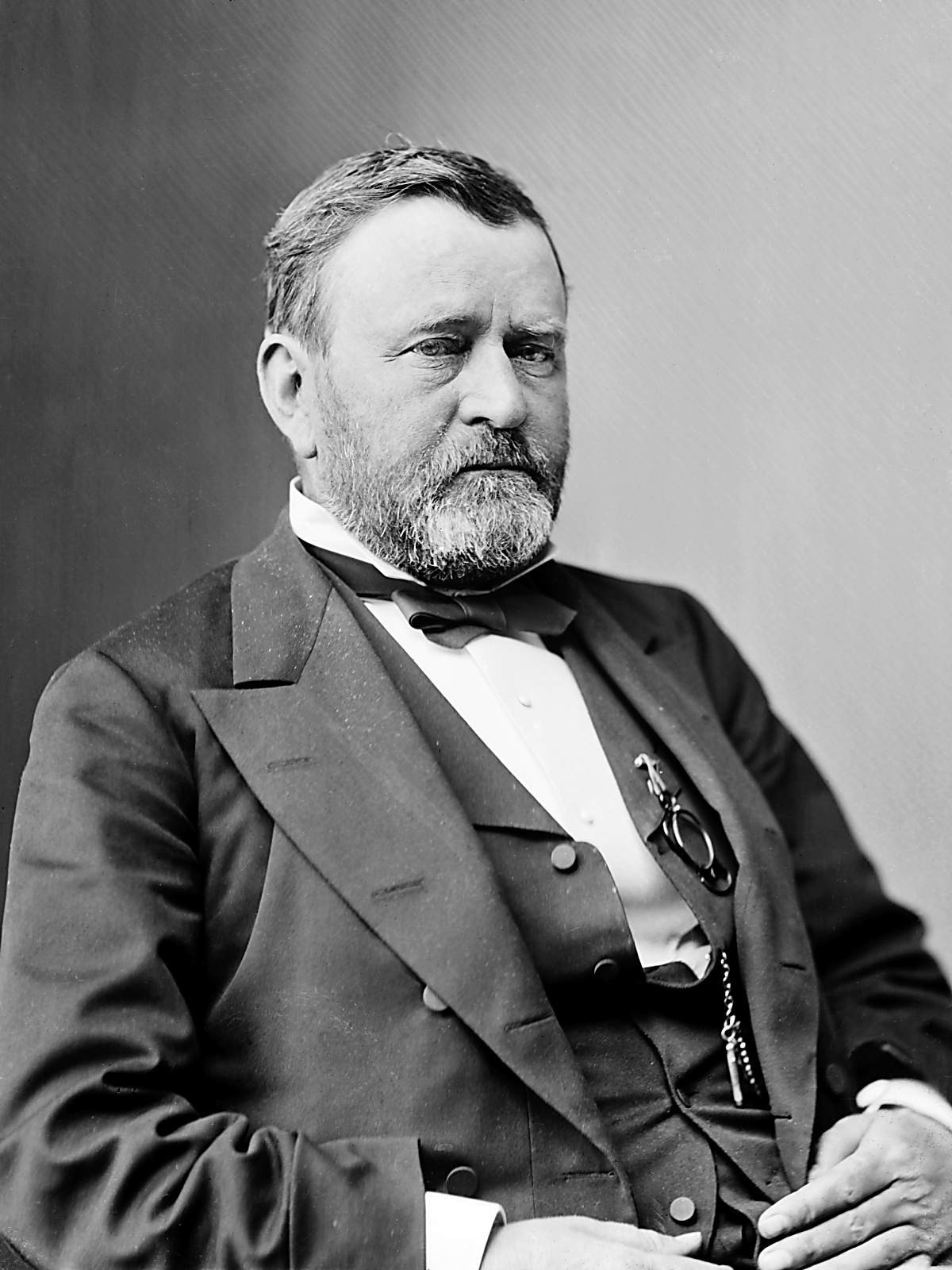 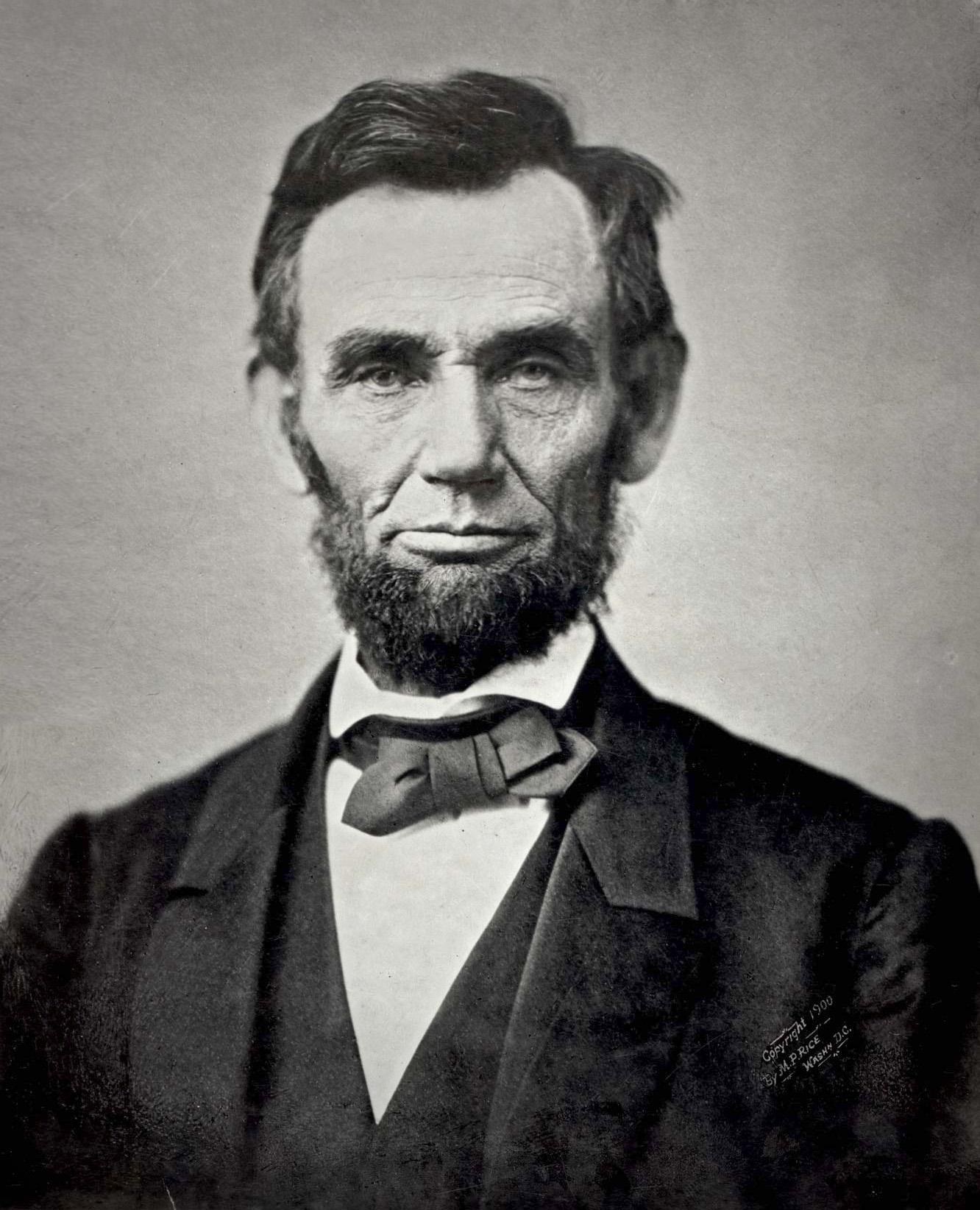 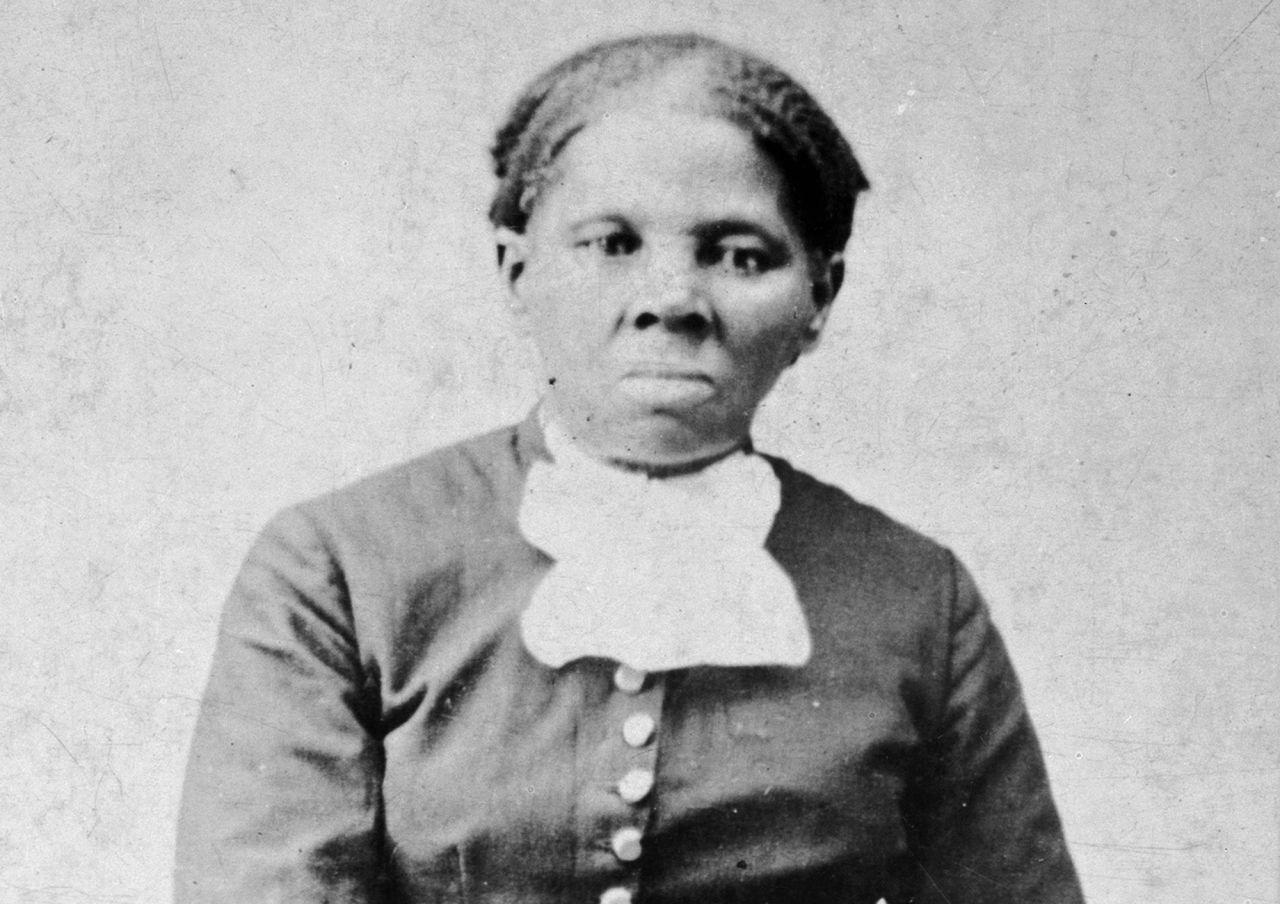 Abraham Lincoln
Harriet Tubman
Ulysses S. Grant
William Sherman
16th President
 Republican Party formed in 1854, Southern Democrats mistrusted.
Union Army cook, nurse and spy.
Smuggled 70 people out of Maryland using the underground railroad.
Union General captured Vicksburg, Mississippi and the Mississippi River.
Union General captured Atlanta and marched to the sea engaging in total war through the South causing catastrophic damage to civil property.
[Speaker Notes: President Abraham Lincoln was at first concerned with keeping the country together, but the real cause of the Civil War was slavery.  Harriet Tubman is most known for smuggling enslaved people from Maryland to freedom in the North, but she was also a spy for the North as well as a cook and a nurse. Before the Civil War ended 186,000 Black soldiers served in the Union (the North) Army.]
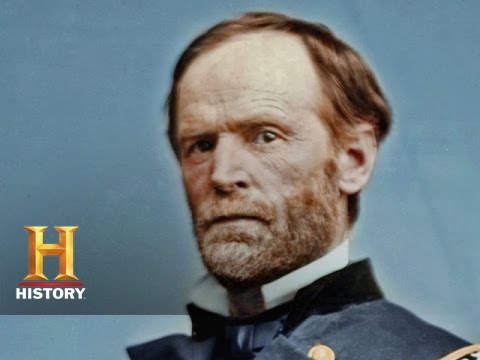 Key Civil War Players South
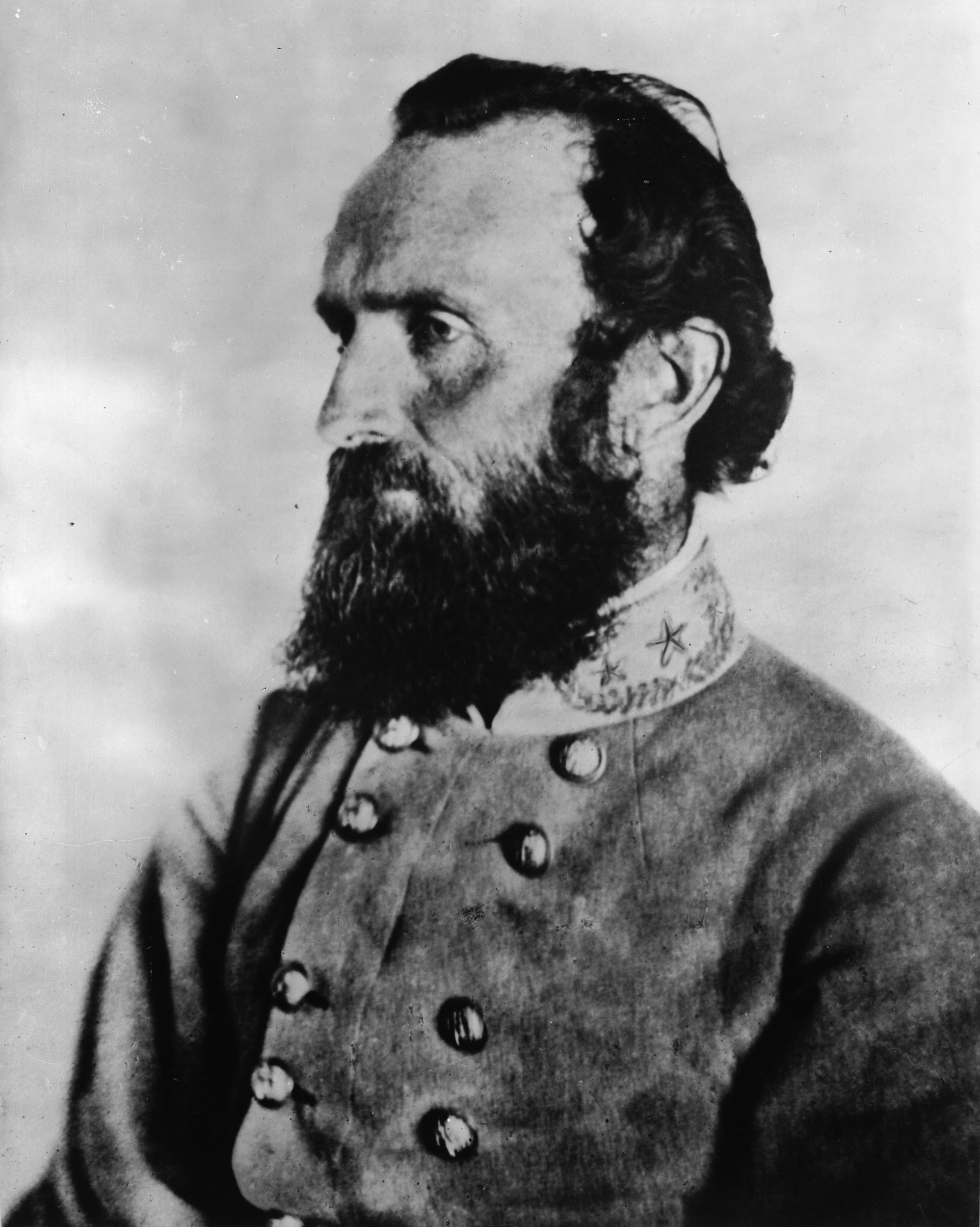 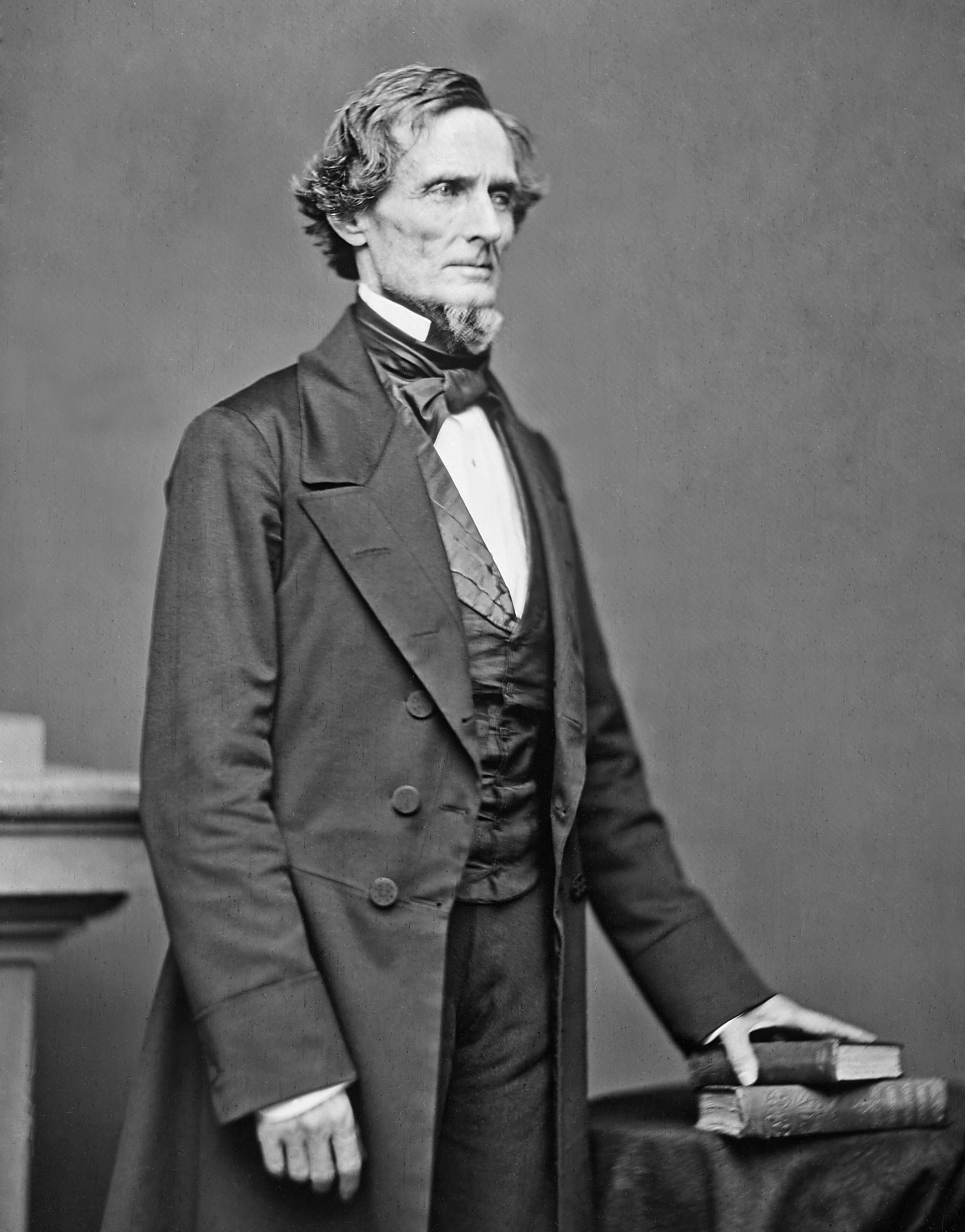 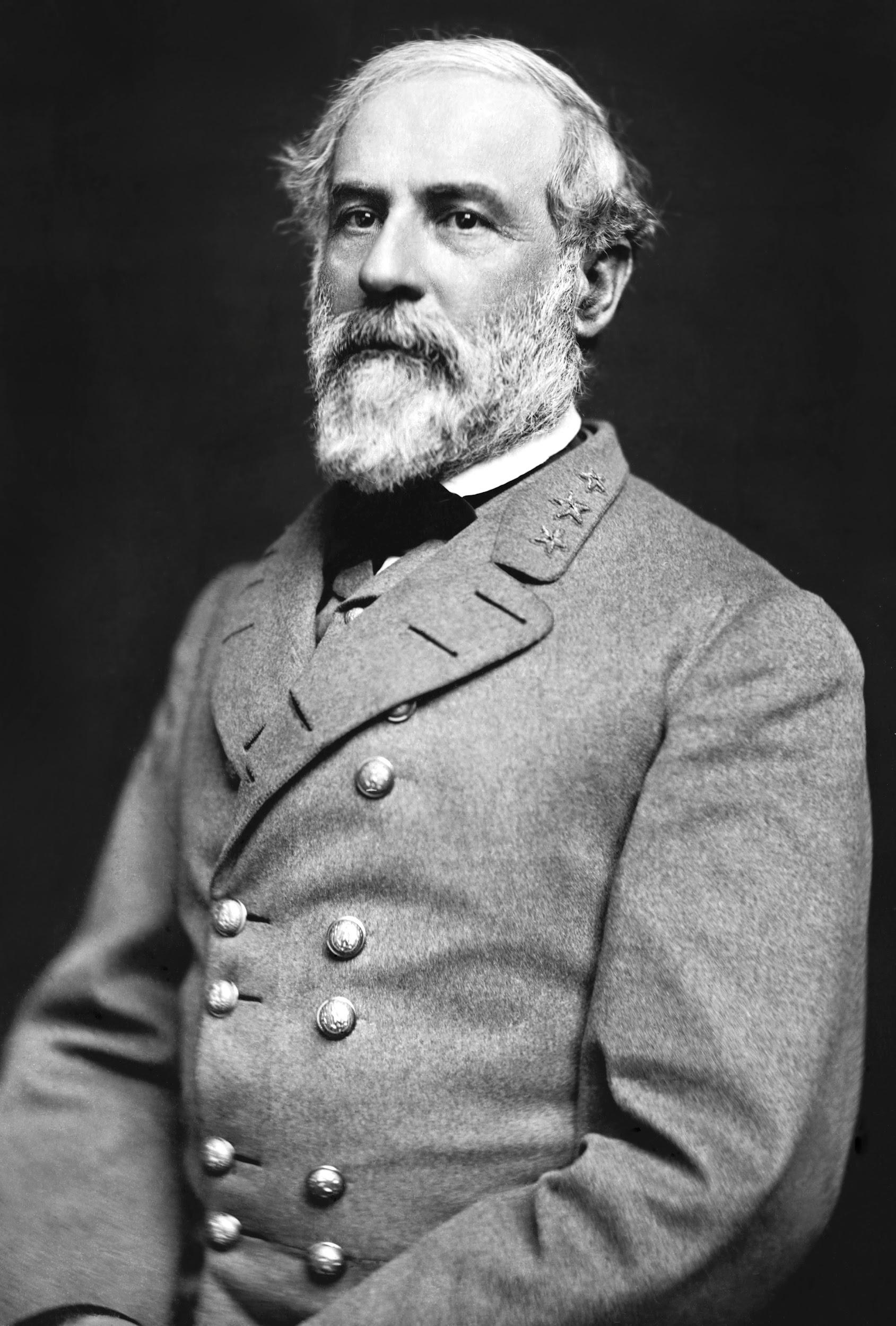 Robert E Lee
Jefferson Davis
Stonewall Jackson
Responsible for Southern victories and achieved legendary status in the South. After his death, the South wasn’t very successful.
Commander of Confederates (the South)
President of the Confederate States in Richmond, VA
[Speaker Notes: The South was called the Confederate States of America.]
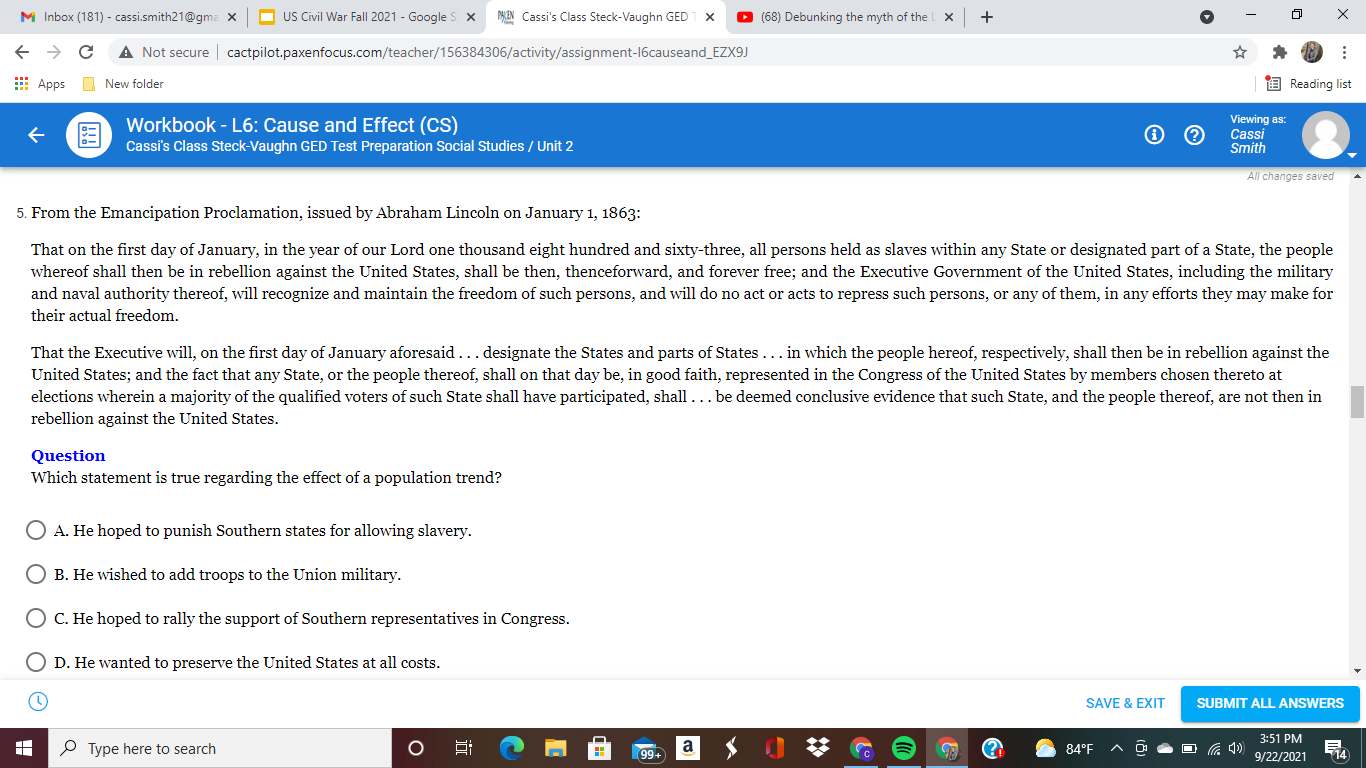 [Speaker Notes: Answer: B]
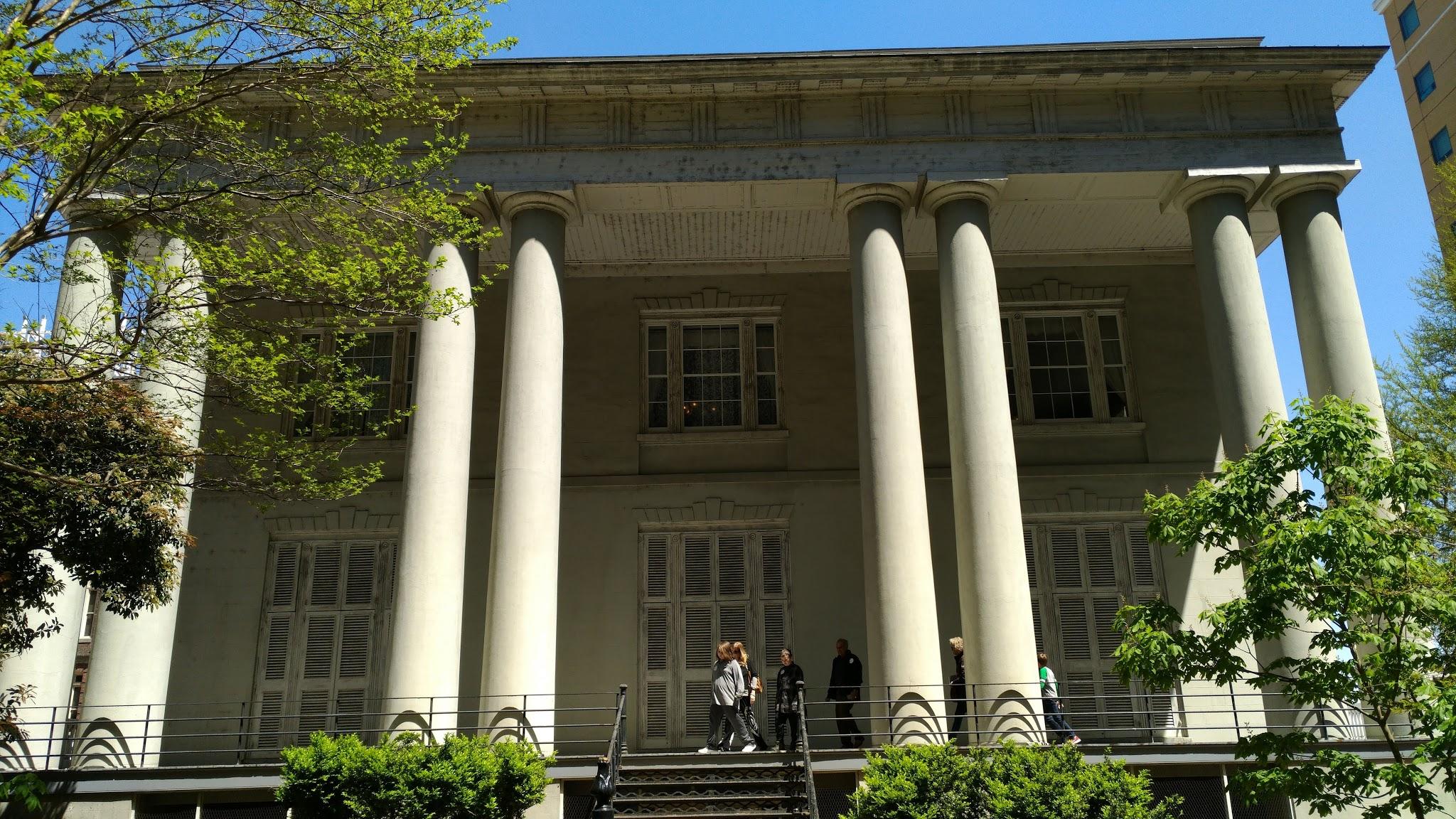 The White House of the Confederate States in Richmond, Virginia today.
Important Civil War Battles
April 1865 Appomattox
July 1861
Battle of Manassas
Sept 1862-Antietam
April 12, 1861-
Fort Sumter
.
July 1863 Gettysburg
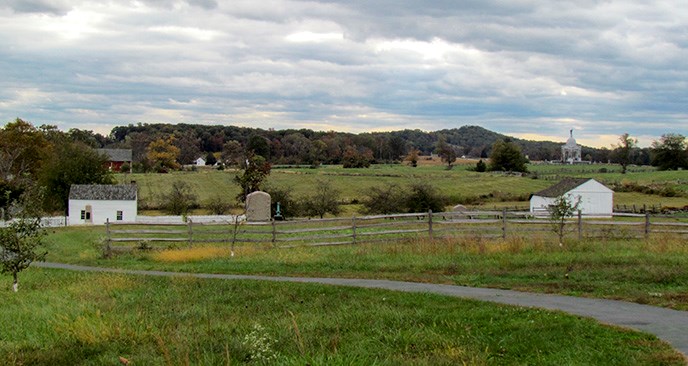 Lee went to PA to try to take Washington DC.
General Lee lost and retreated back into Virginia.
Major win for the North who had lost Fredericksburg, VA.
In 2 minutes President Lincoln issued Gettysburg Address upon a visit after the battle.
People of the North were sick of the war.
Gettysburg
July 1-3, 1863
[Speaker Notes: Gettysburg, Pennsylvania was a major win for the North and was place where 4 months later, President Lincoln gave his famous Gettysburg address which begins “Four score and seven years ago” his speech goes on to say, “that we here highly resolve that these dead shall not have died in vain—that this nation, under God, shall have a new birth of freedom—and that government of the people, by the people, for the people, shall not perish from the earth”]
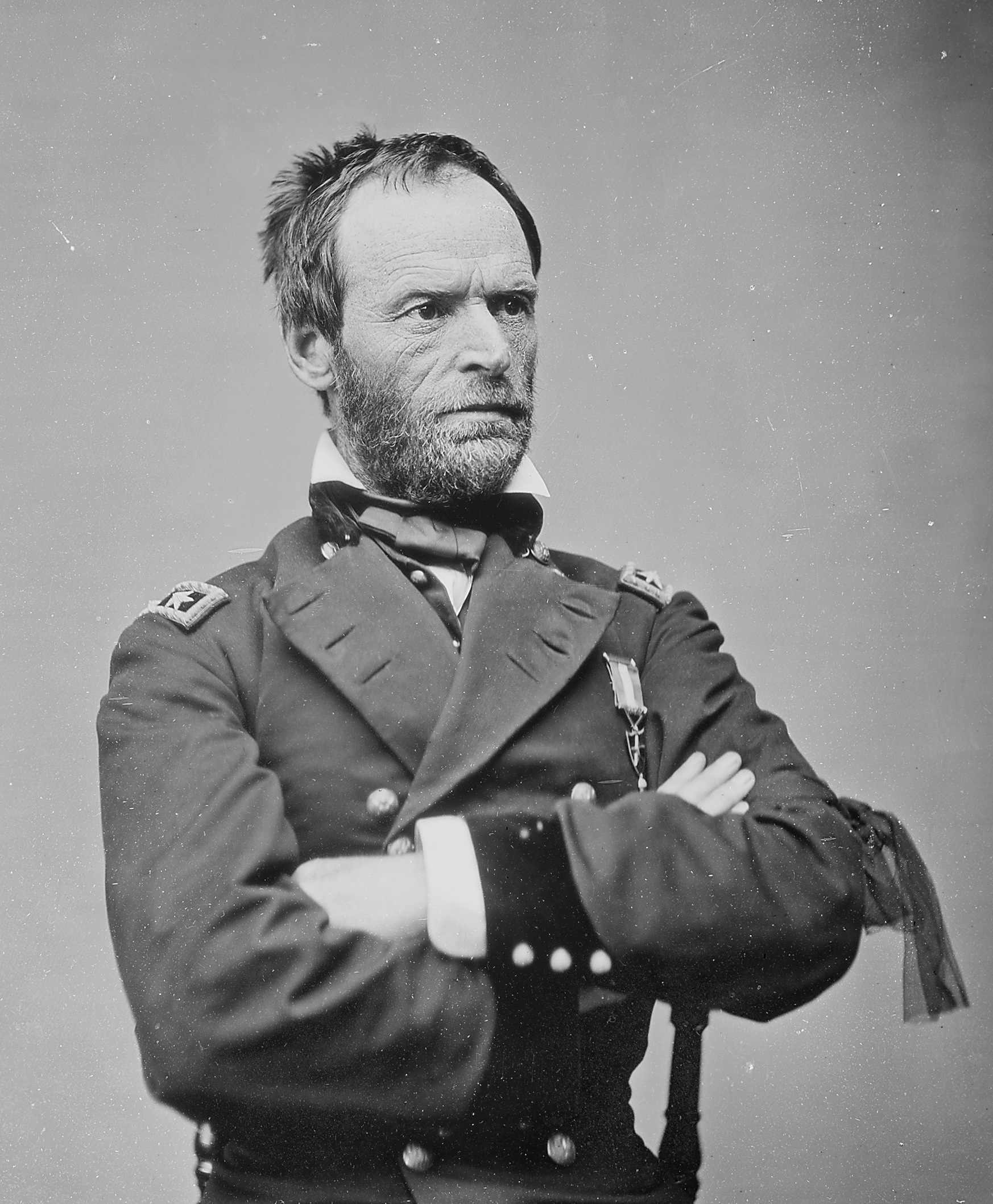 From Atlanta General Sherman marched to Savannah in “total war” ripping up railroads, burned farms, and destroyed communication lines.
Sherman and the Union Army caused 1.4$ billion worth of damage in today’s money.
Marched from Savannah into SC, sparing Charleston but burning Columbia.
Meanwhile, the Confederates burned and evacuated Richmond, VA
Sherman’s March
1864
[Speaker Notes: General Sherman of the North took control of Atlanta and cut off supplies to the major Georgia city.  Sherma then engaged in what he called “total war” and marched to the sea toward Savannah, Georgia causing 1.4billion dollars worth of damage in today’s money.  Once he reached Georgia he turned toward South Carolina, skipping Charleston and burning Columbia, South Carolina, which is in the middle of the state. The strategy of the North taking over the South didn’t have to come to fruition because the South evacuated Richmond, VA when Sherman and his army was on their way.]
Appomattox Courthouse
General Lee surrendered to General Grant at a courthouse in Virginia.
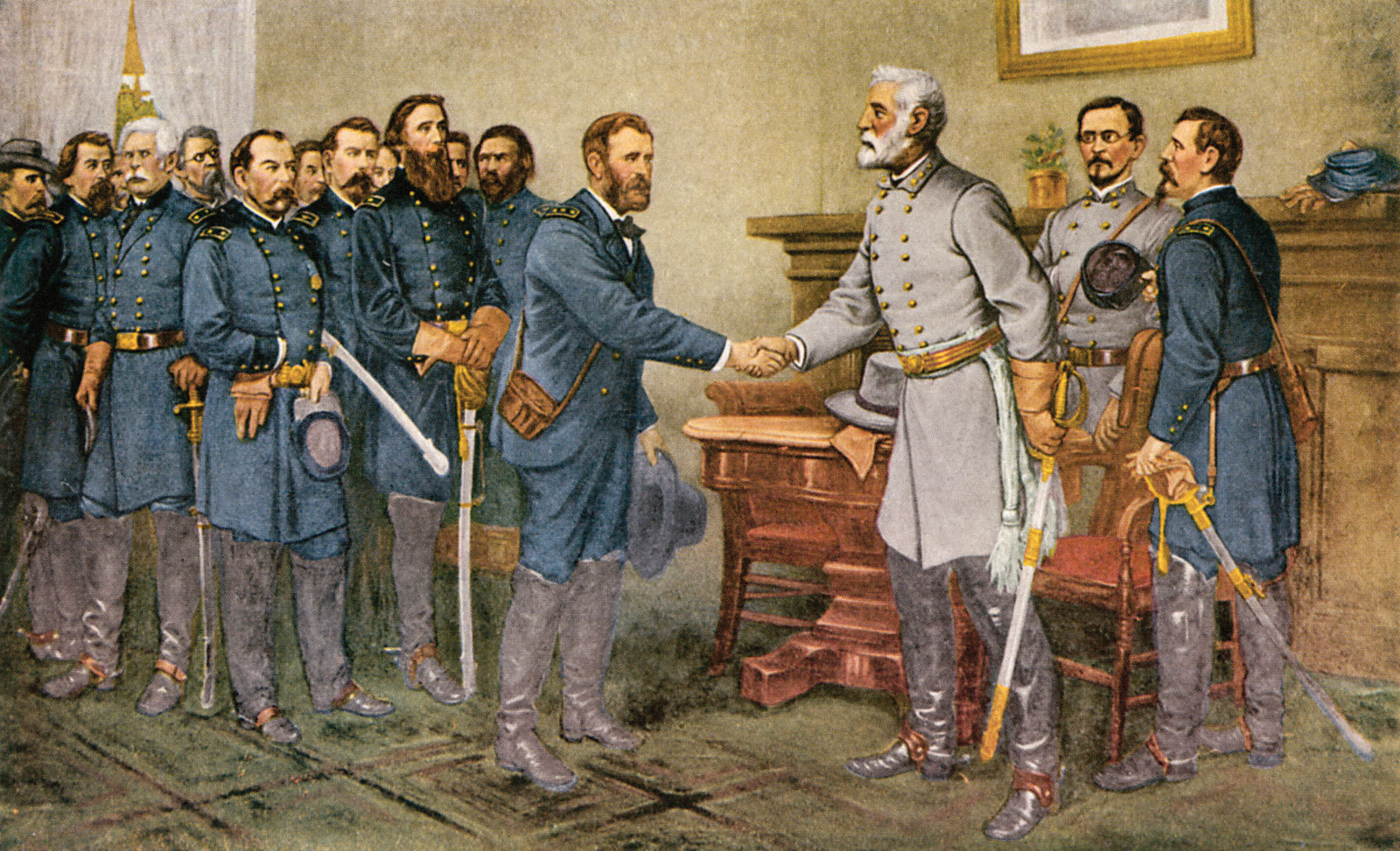 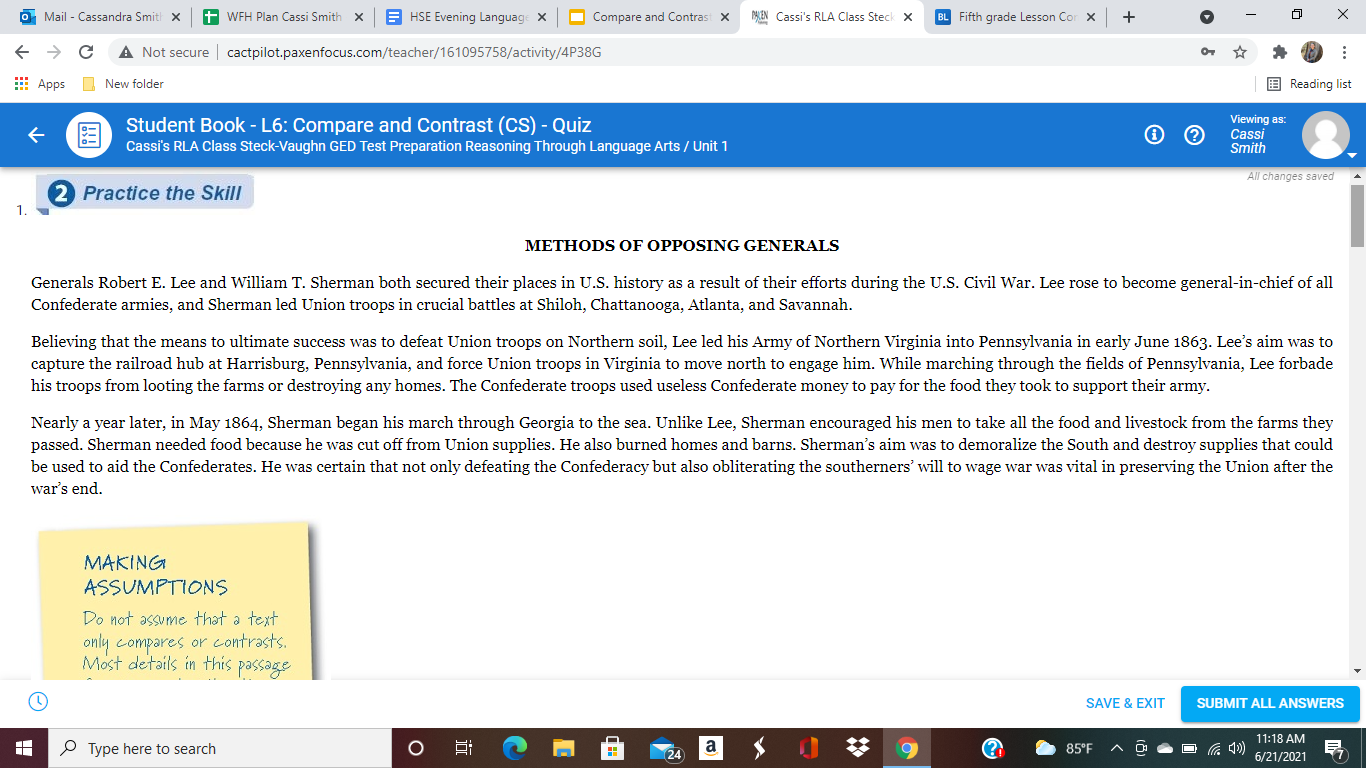 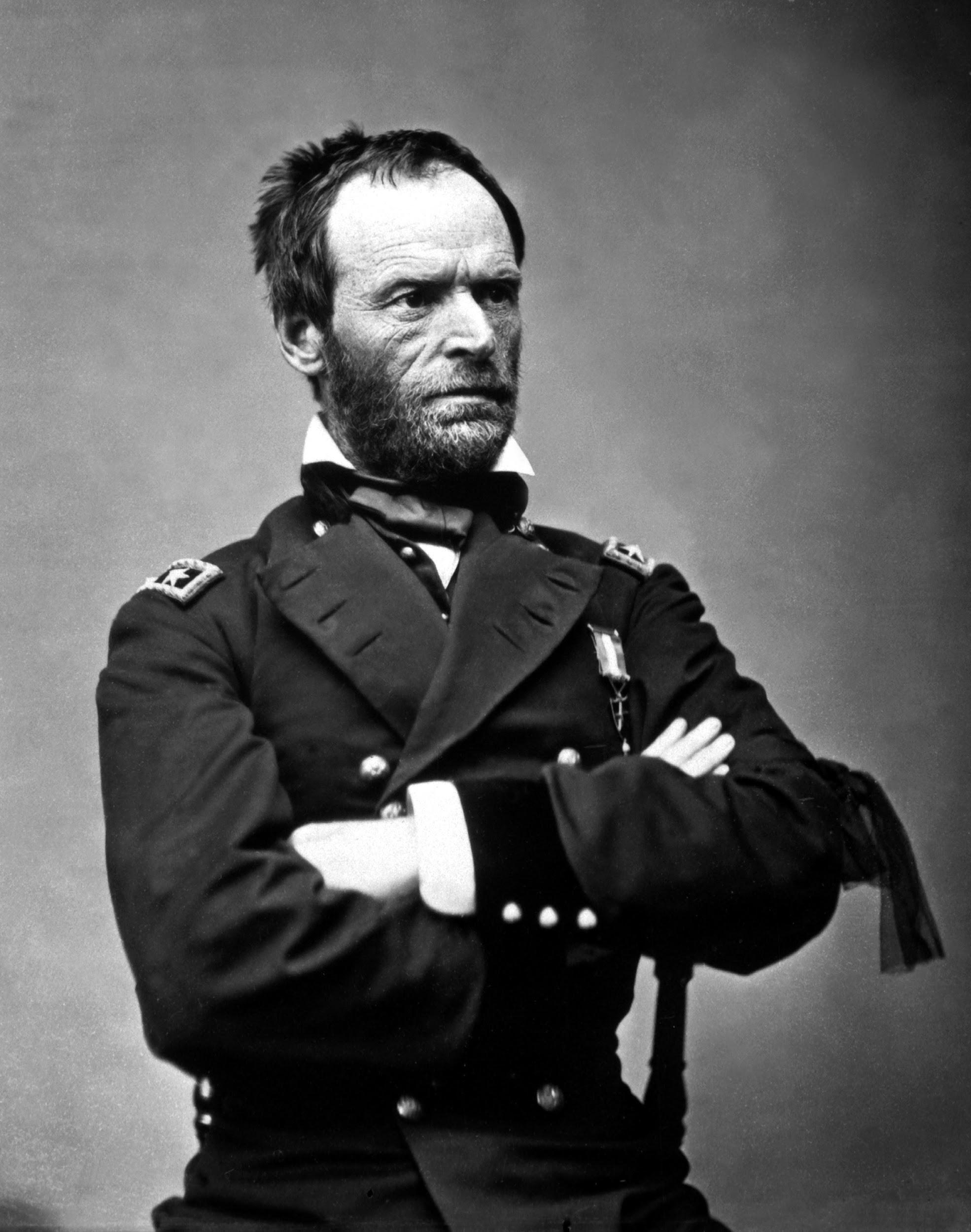 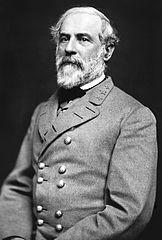 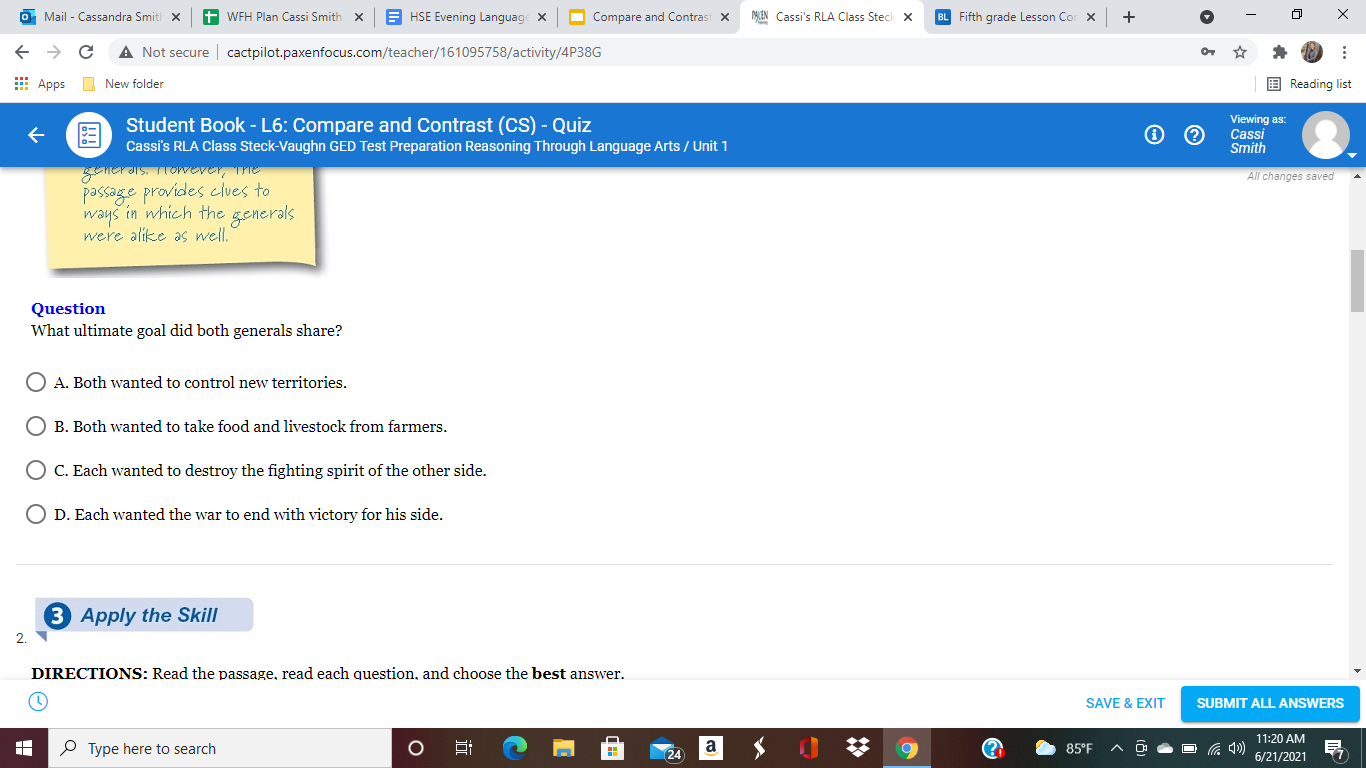 [Speaker Notes: Answer: D]
President Lincoln’s Assassination
John Wilkes Booth shot President Lincoln at Ford’s Theater in DC.
President Lincoln died the next morning in a house across the street.
Vice President Andrew Johnson becomes president and Southern Democrat
April 14, 1865
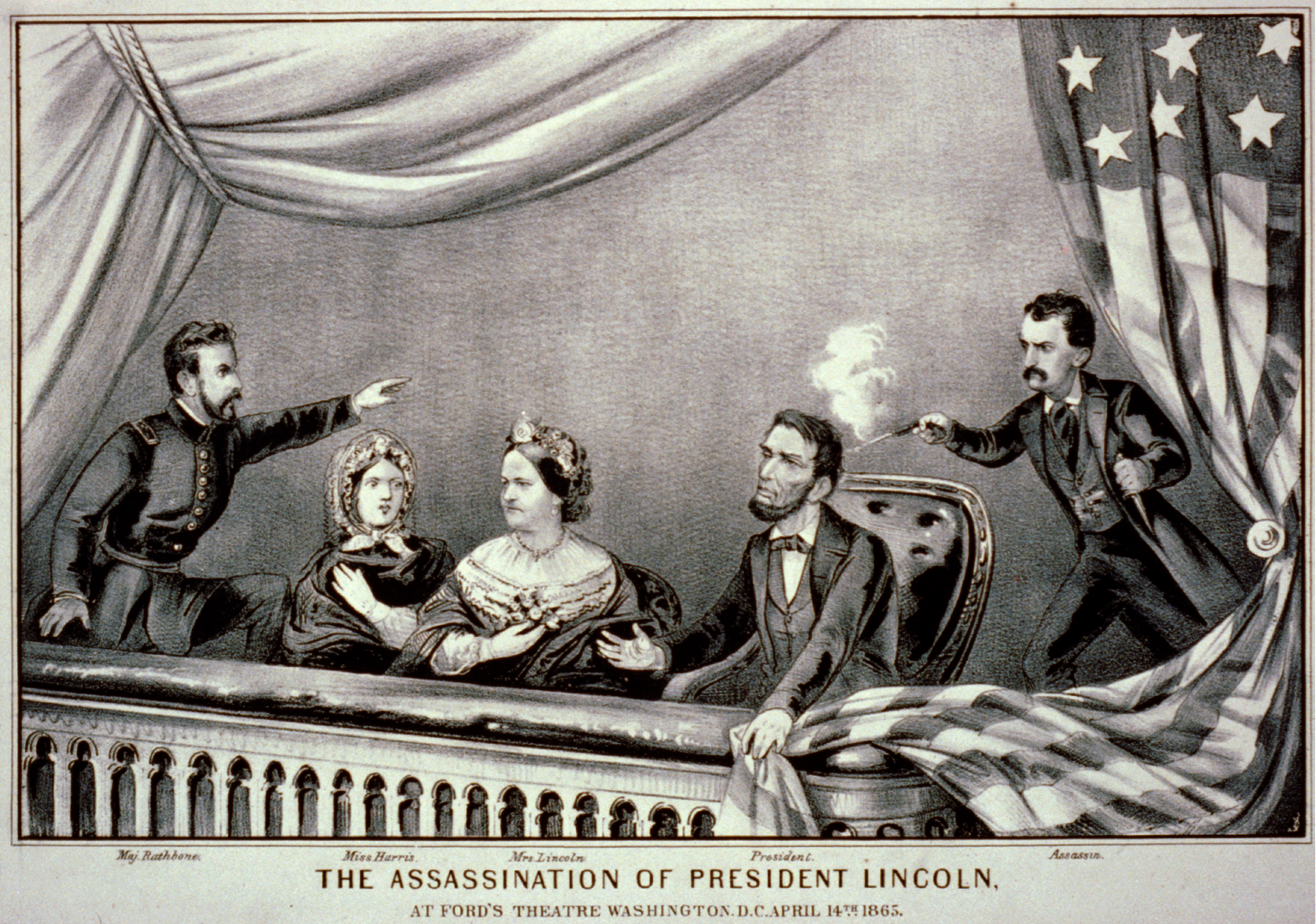 Reconstruction Amendments
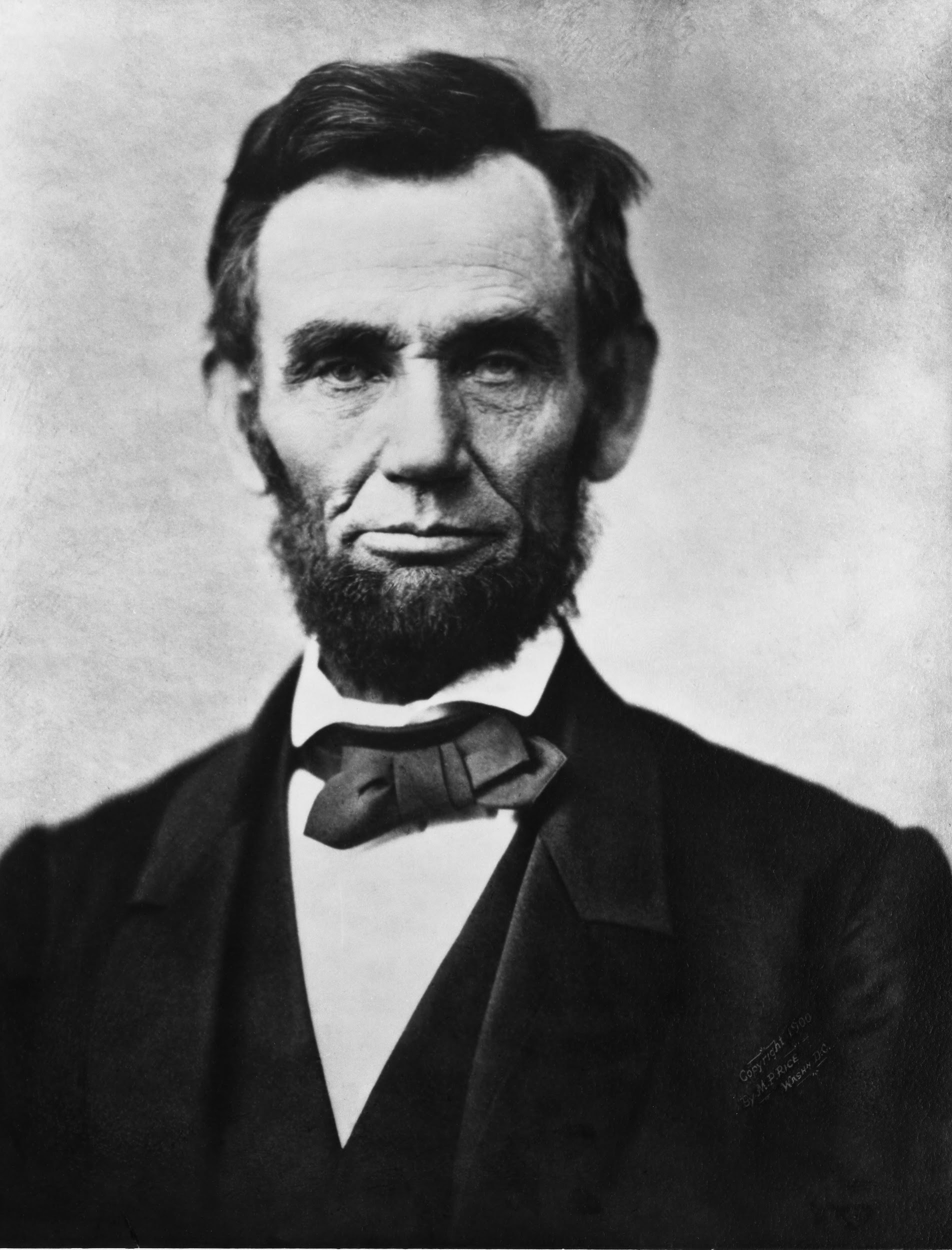 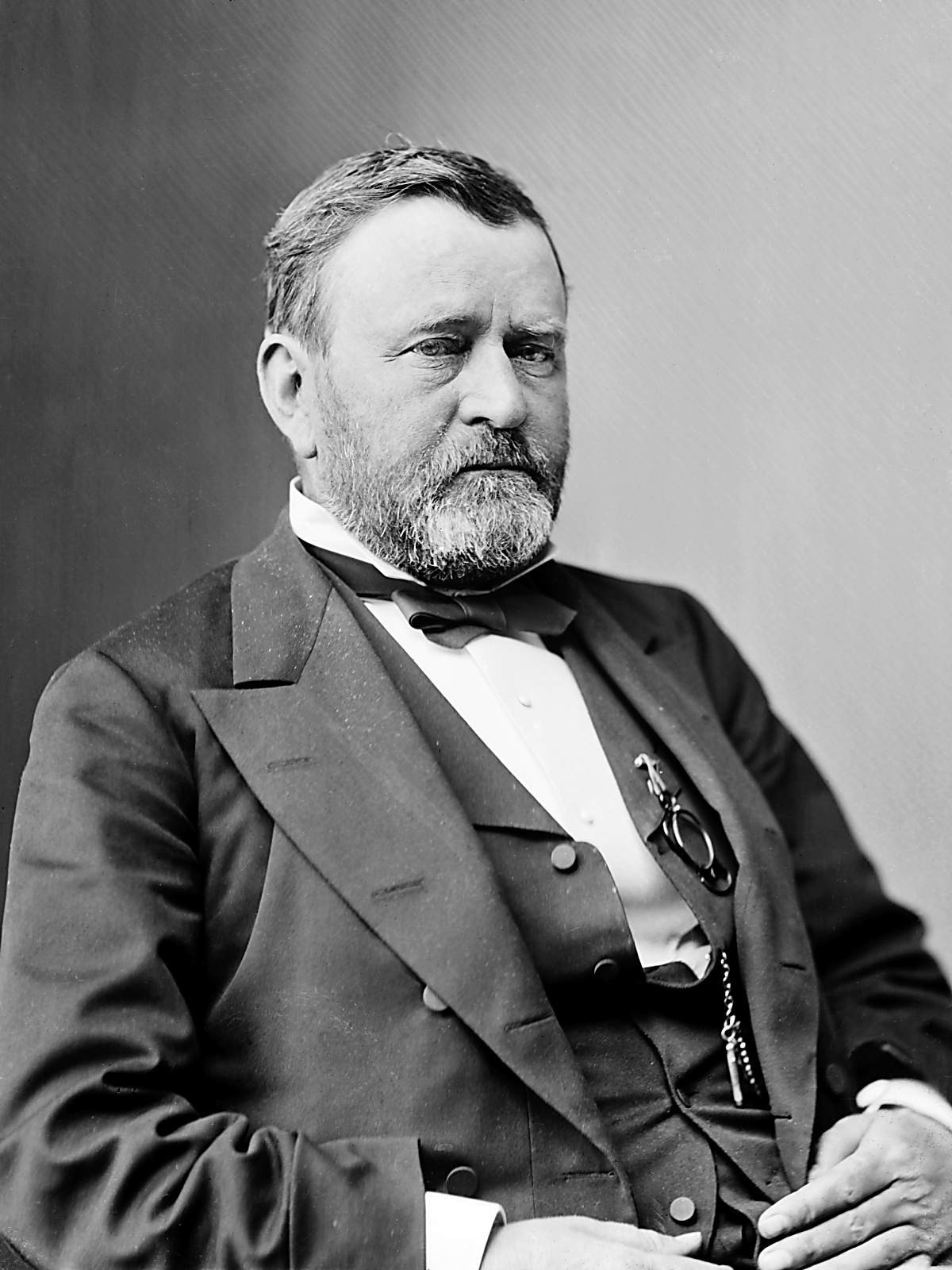 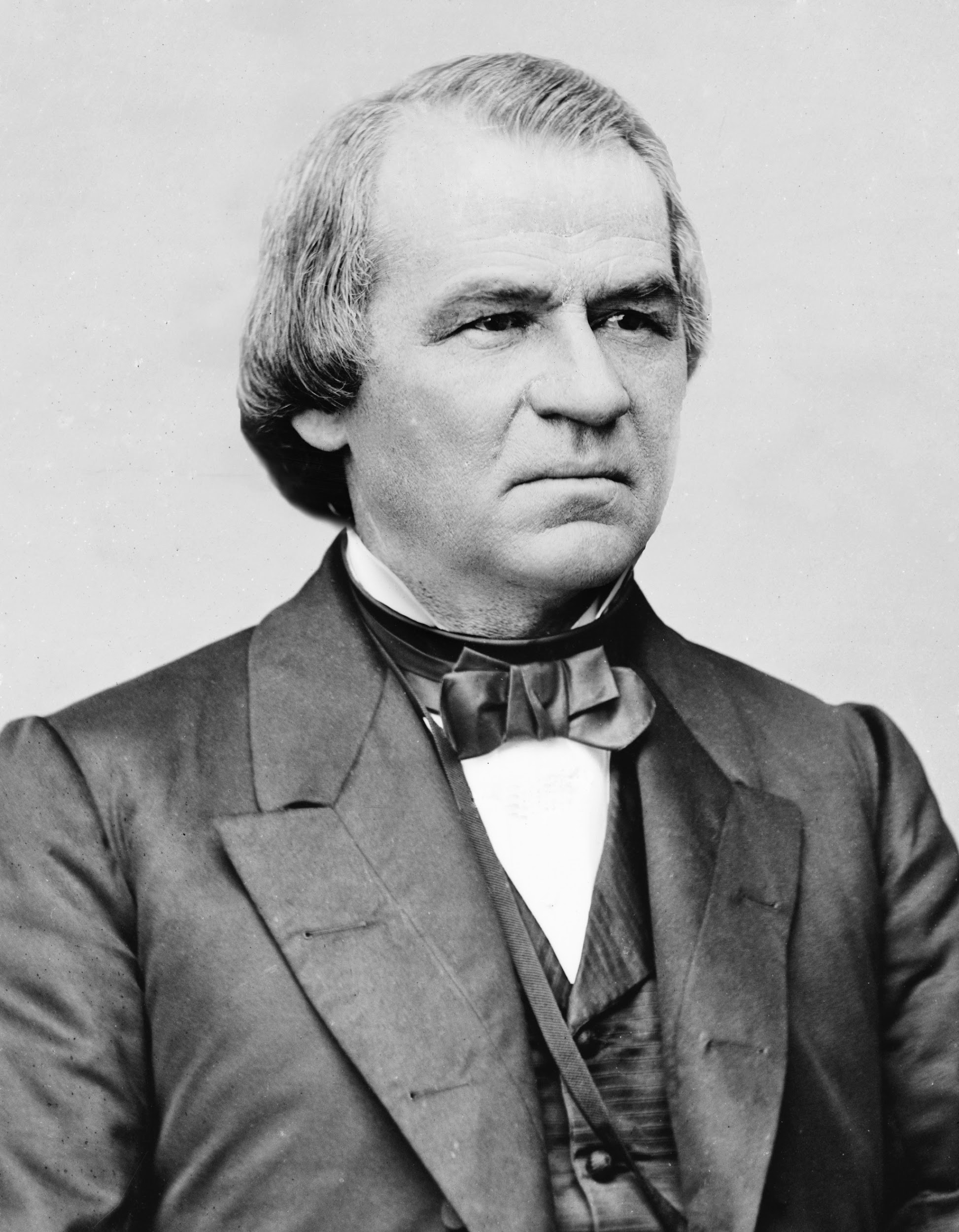 13th Amendment
Section 1. Neither slavery nor involuntary servitude, except as a punishment for crime whereof the party shall have been duly convicted, shall exist within the United States, or any place subject to their jurisdiction.
Section 2. Congress shall have power to enforce this article by appropriate legislation.
14th Amendment Section 1
Section 1. All persons born or naturalized in the United States, and subject to the jurisdiction thereof, are citizens of the United States and of the State wherein they reside. No State shall make or enforce any law which shall abridge the privileges or immunities of citizens of the United States; nor shall any State deprive any person of life, liberty, or property, without due process of law; nor deny to any person within its jurisdiction the equal protection of the laws.
15th Amendment
Section 1. The right of citizens of the United States to vote shall not be denied or abridged by the United States or by any State on account of race, color, or previous condition of servitude.
Section 2. The Congress shall have power to enforce this article by appropriate legislation
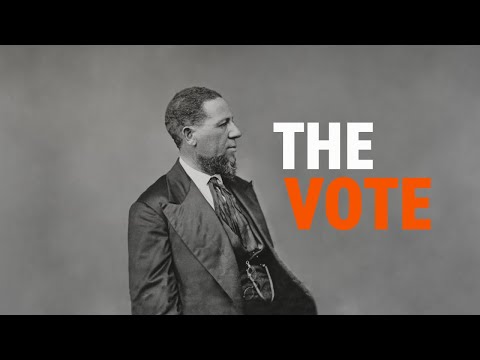 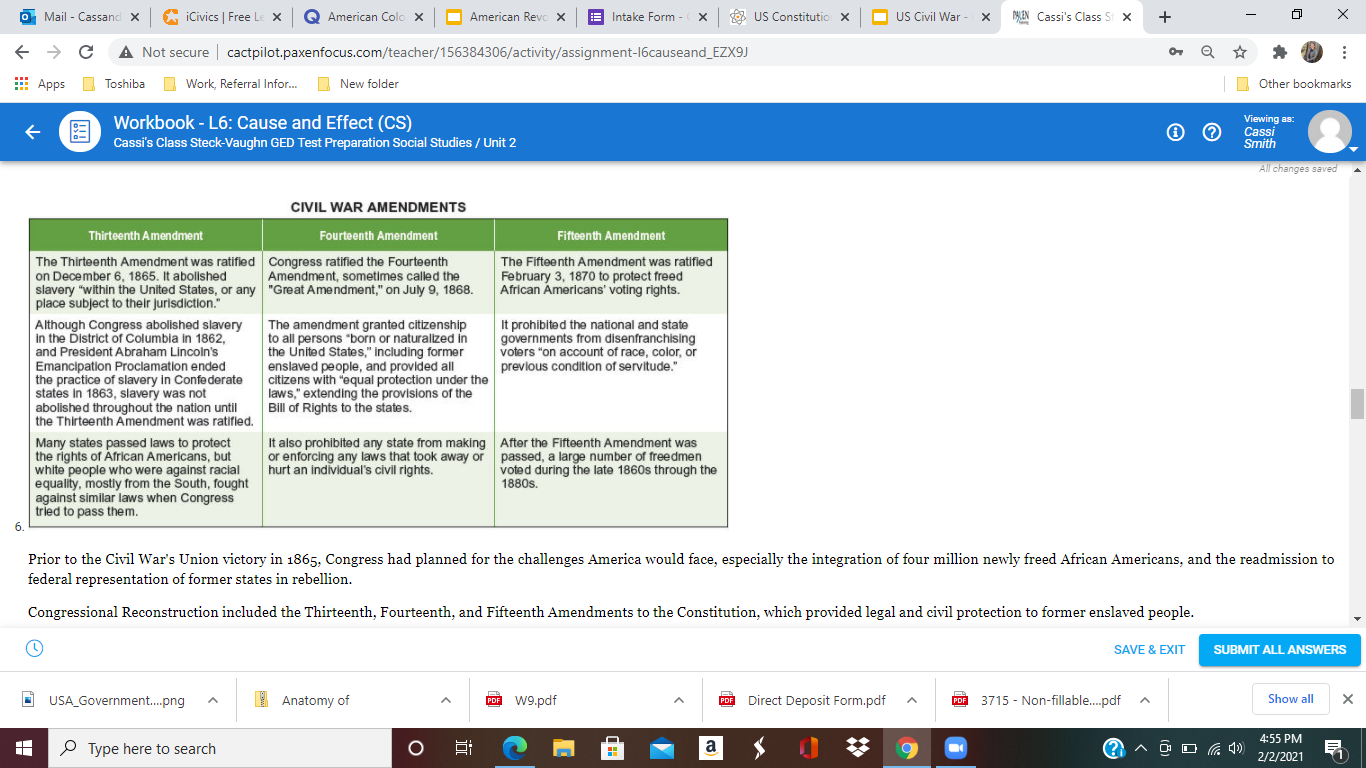 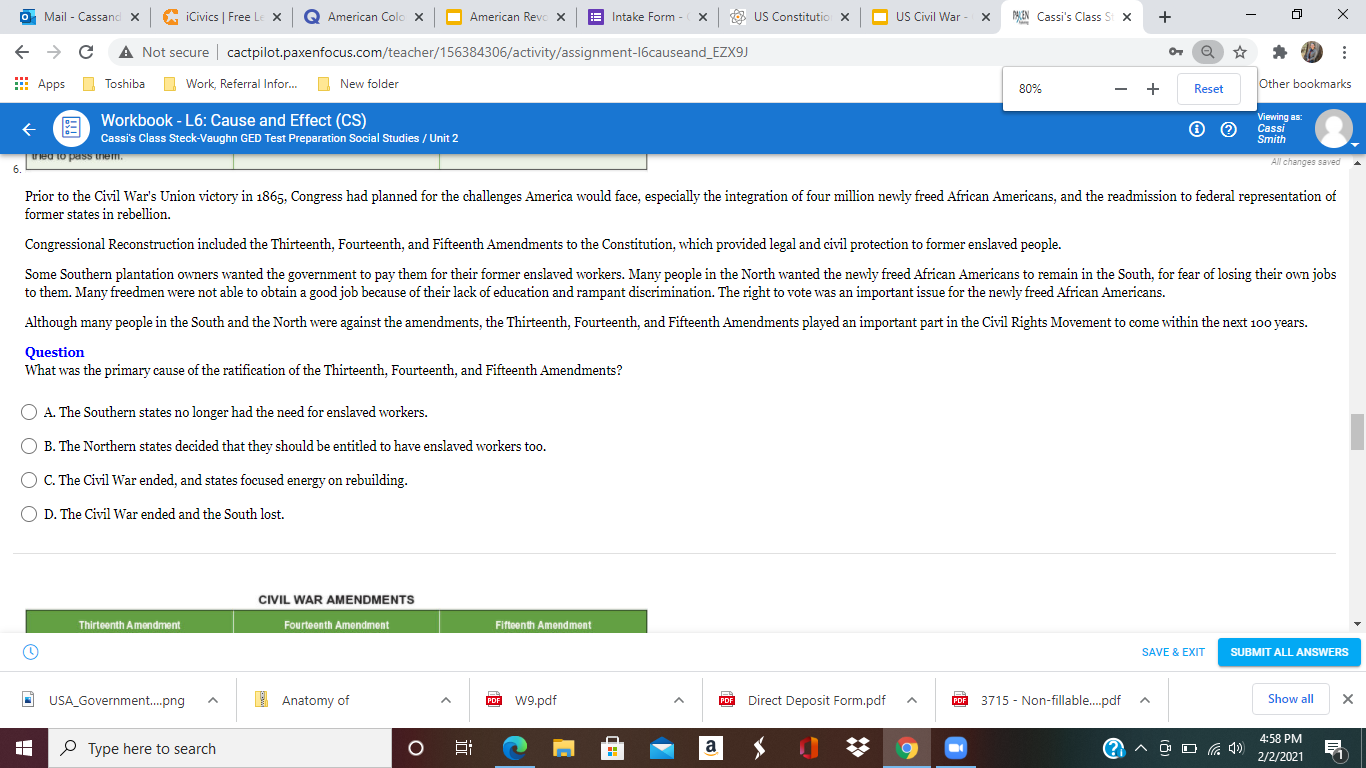 [Speaker Notes: Answer: D]
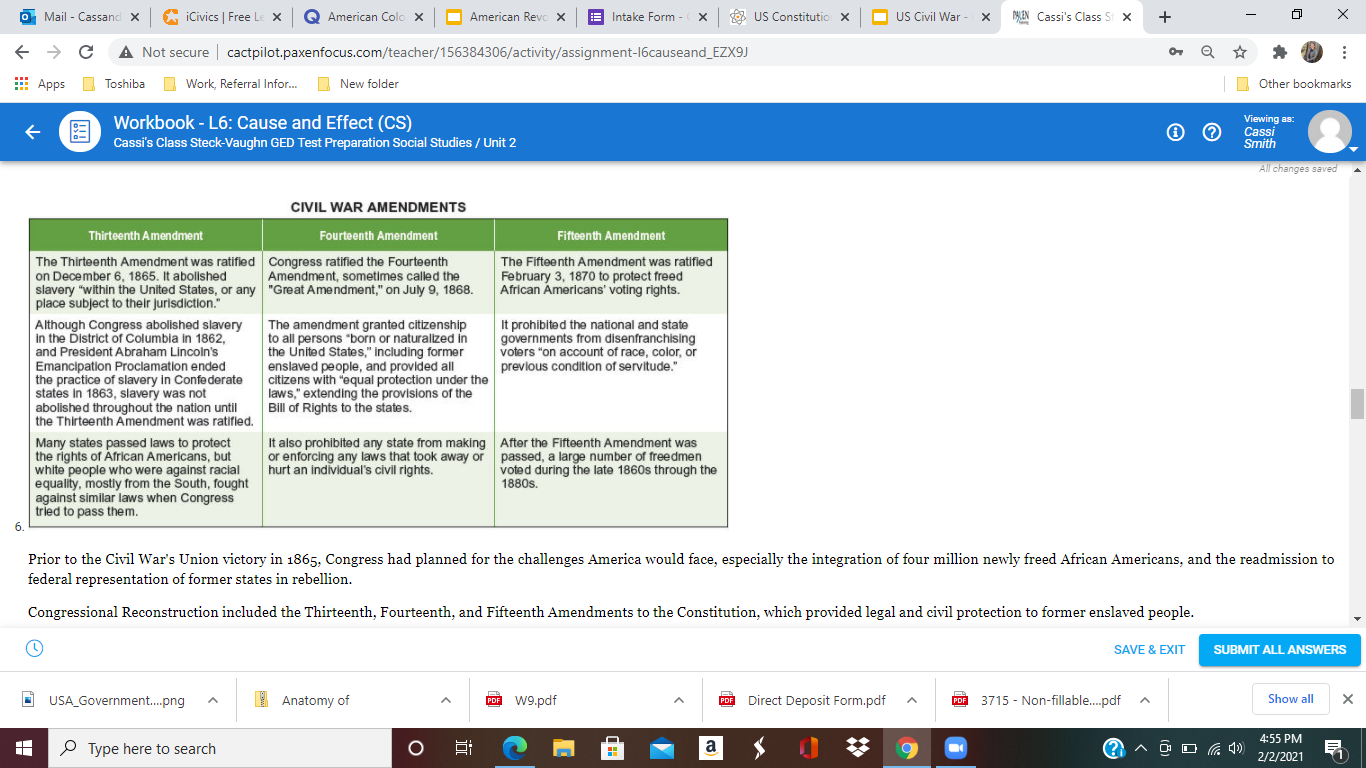 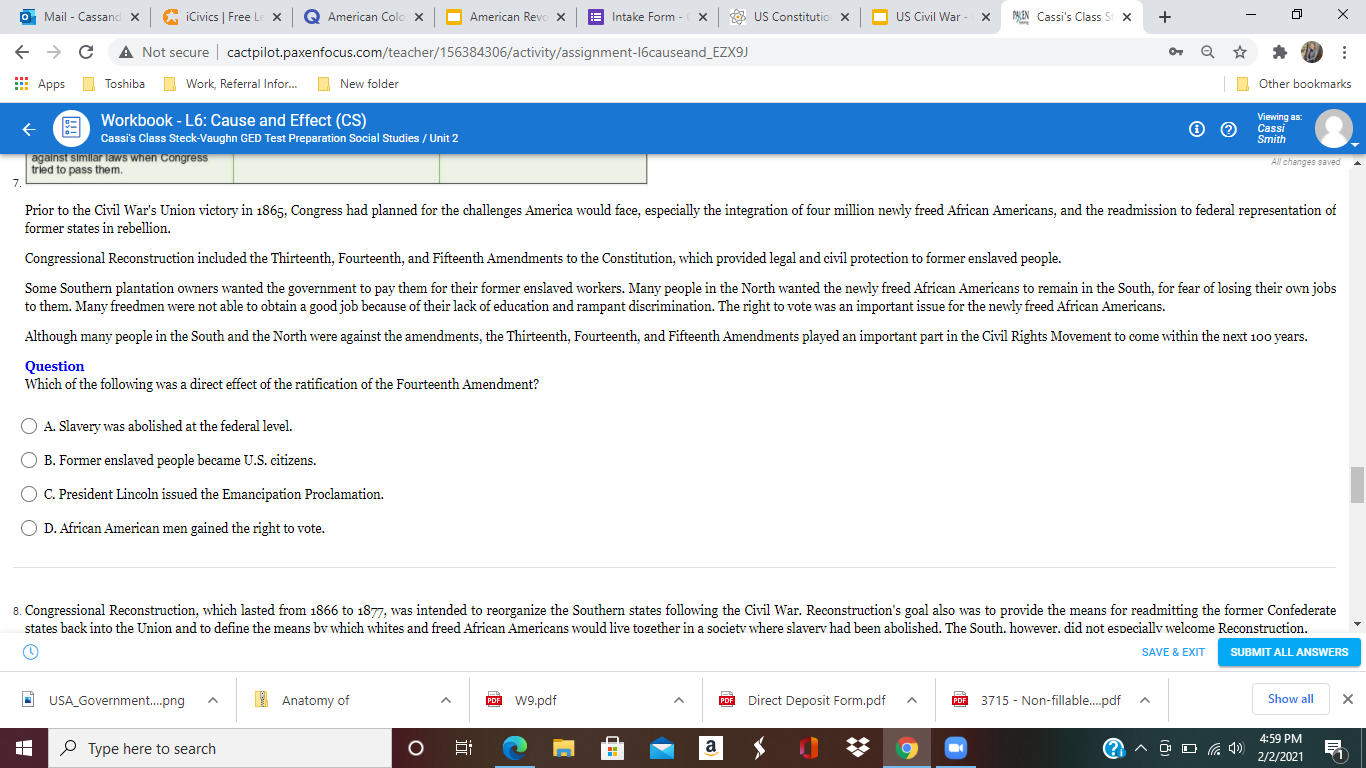 [Speaker Notes: Answer: B]
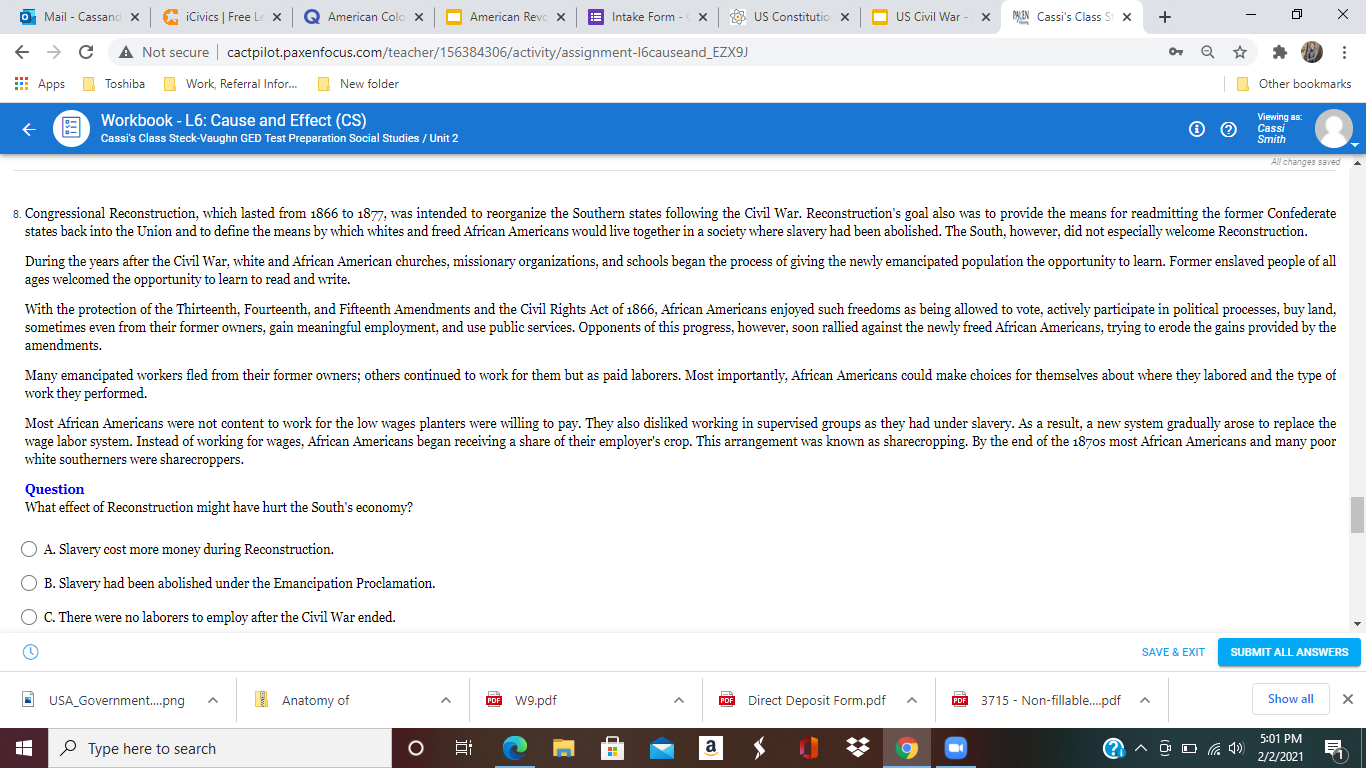 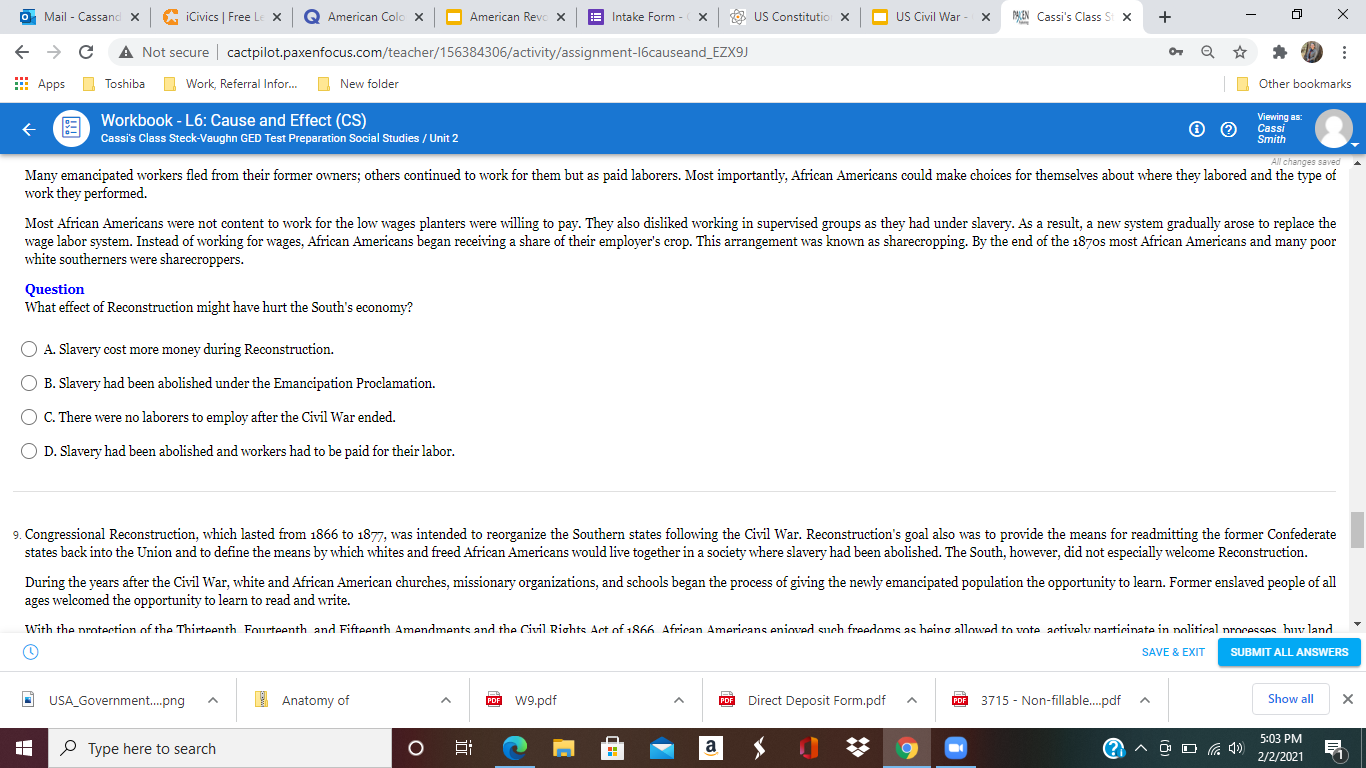 [Speaker Notes: Answer: D]
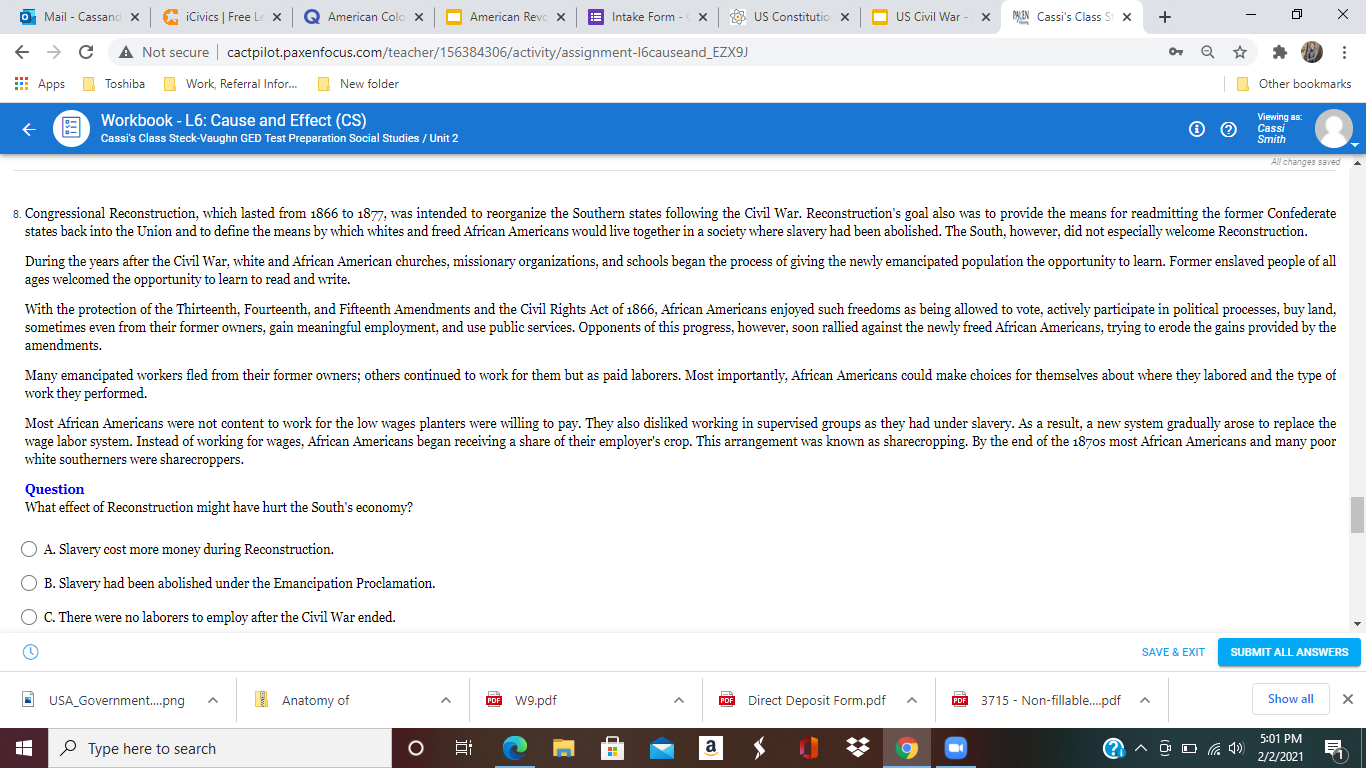 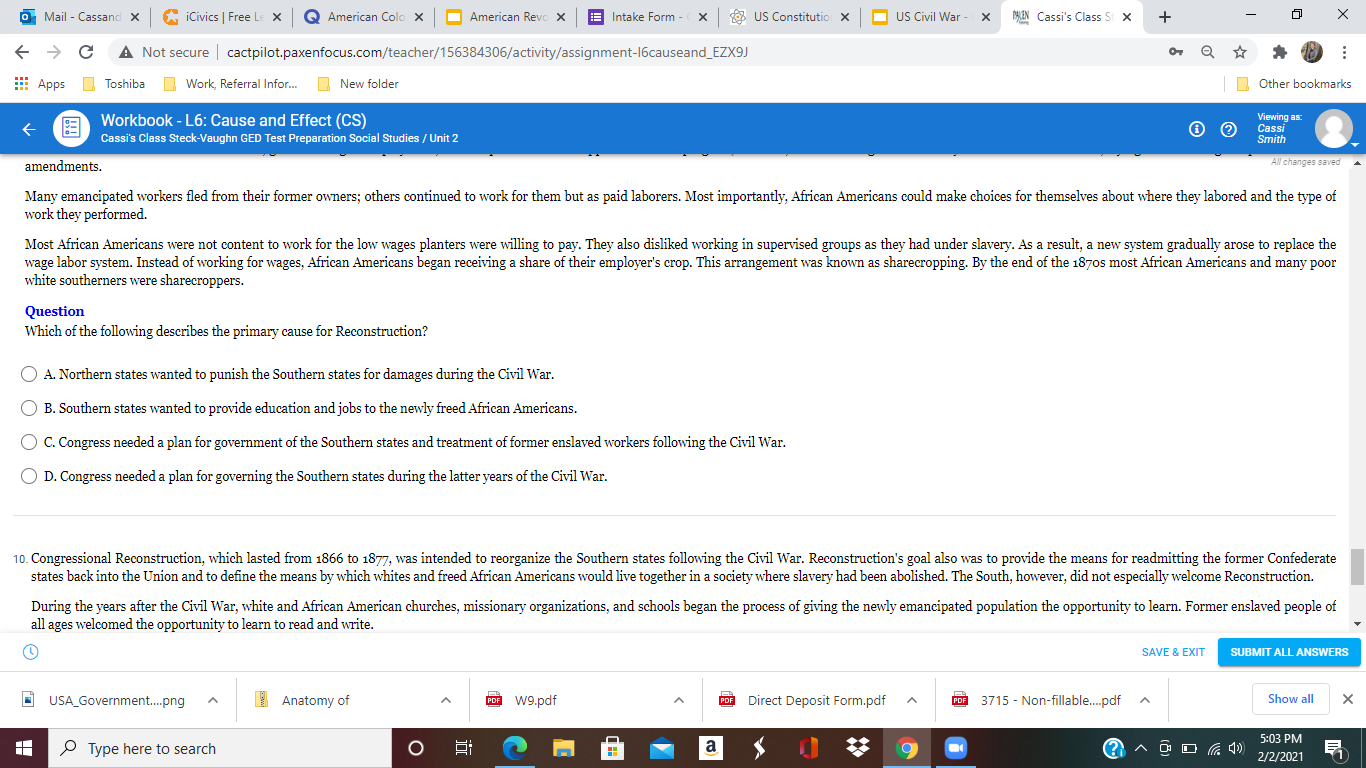 [Speaker Notes: Answer: C]
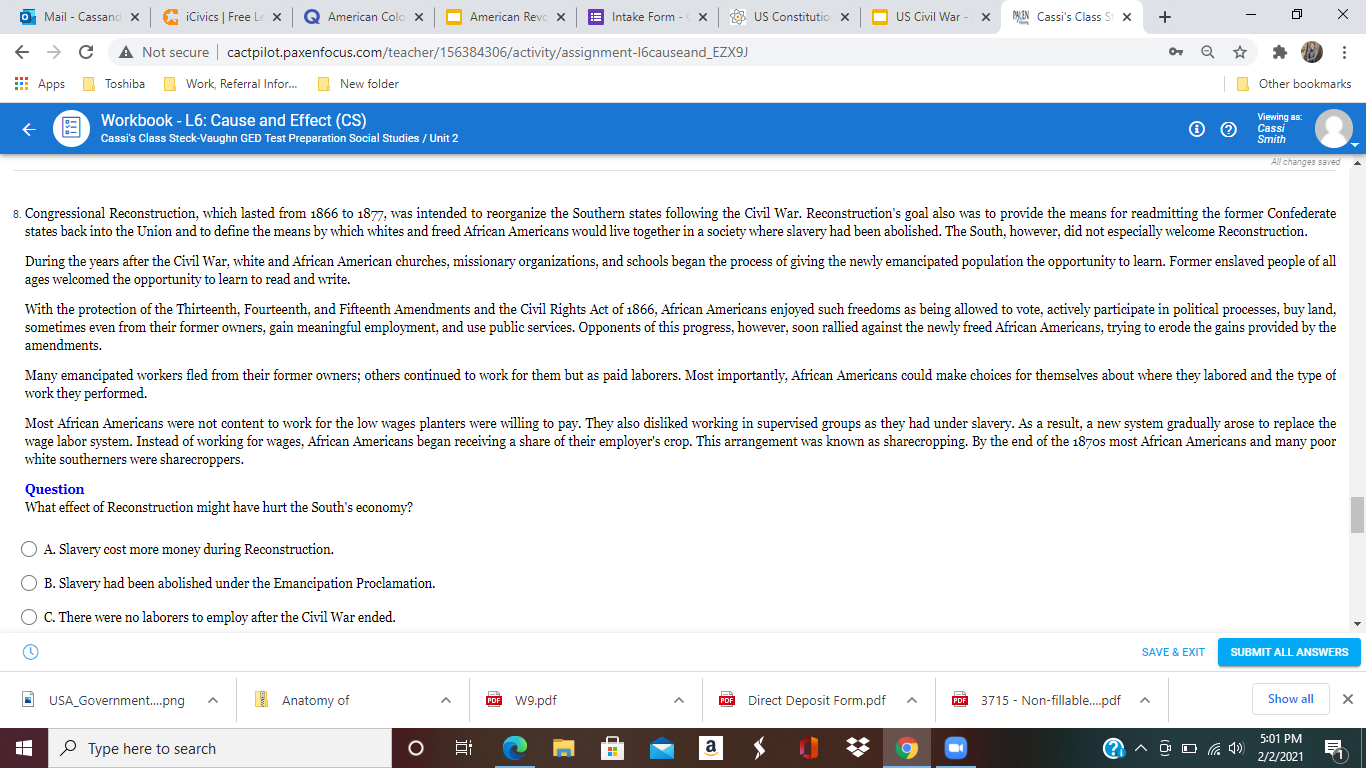 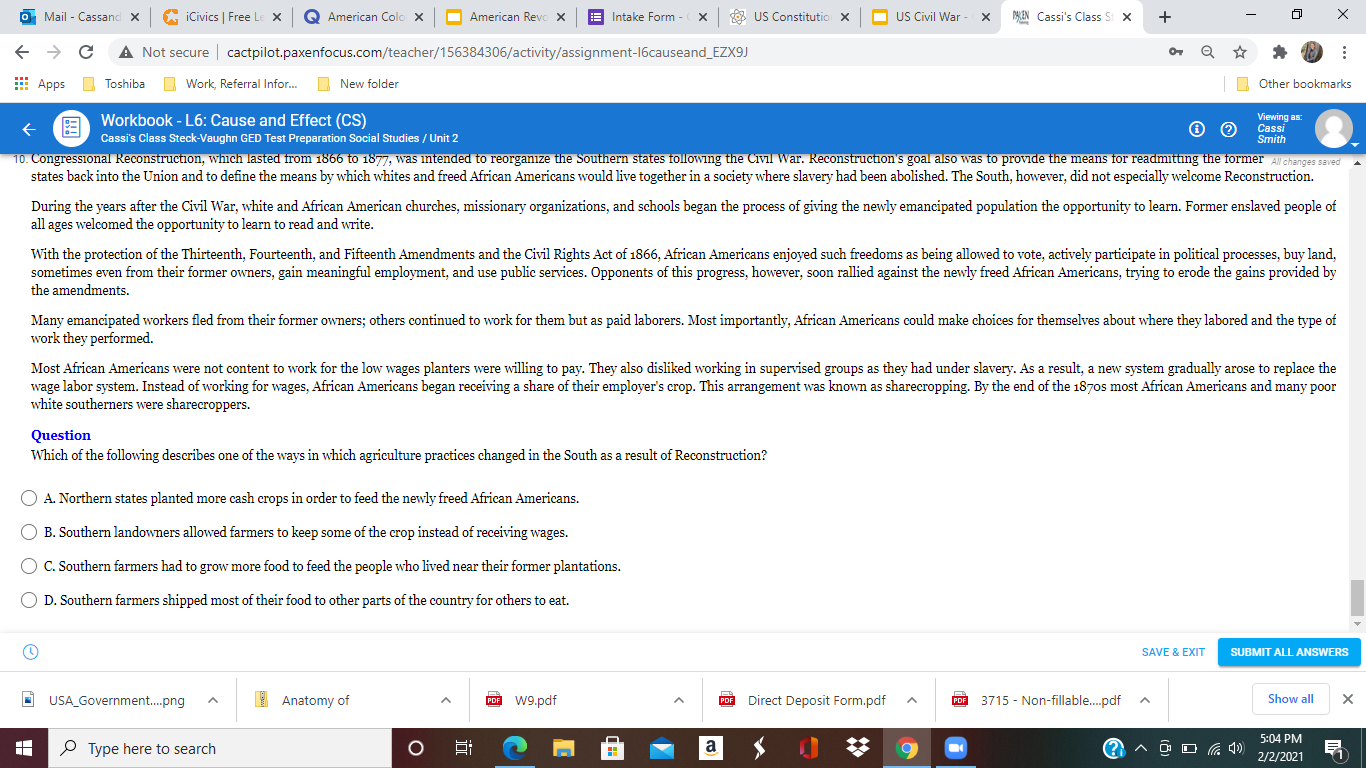 [Speaker Notes: Answer: B]
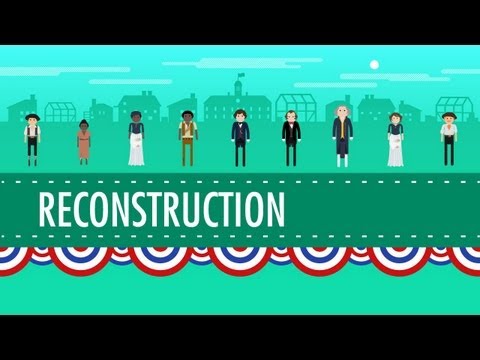